PARA VISUALIZAR LAS DIAPOSITIVAS ORIGINALES HAGA CTRL+CLIC EN EL SIGUIENTE LINK:
https://view.genial.ly/5f3287160c238a0d9c22a373/presentation-7
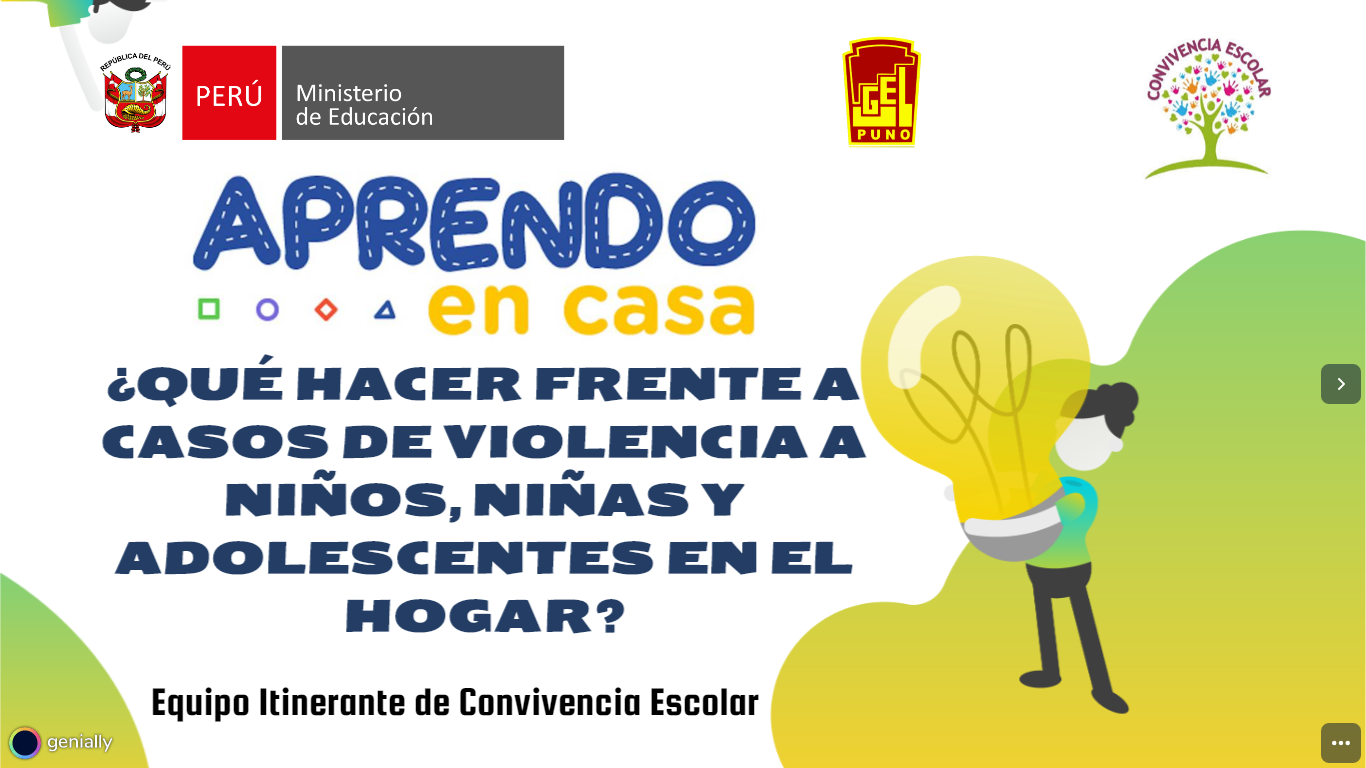 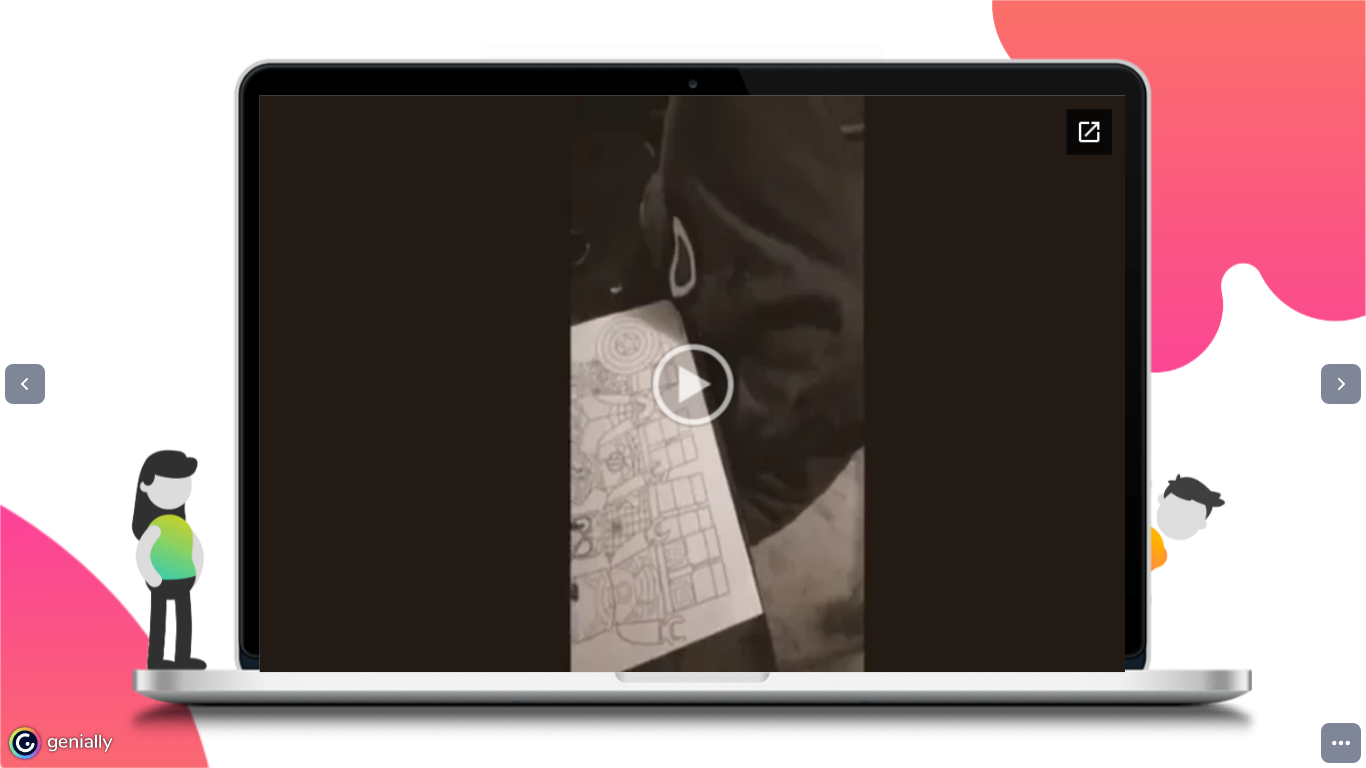 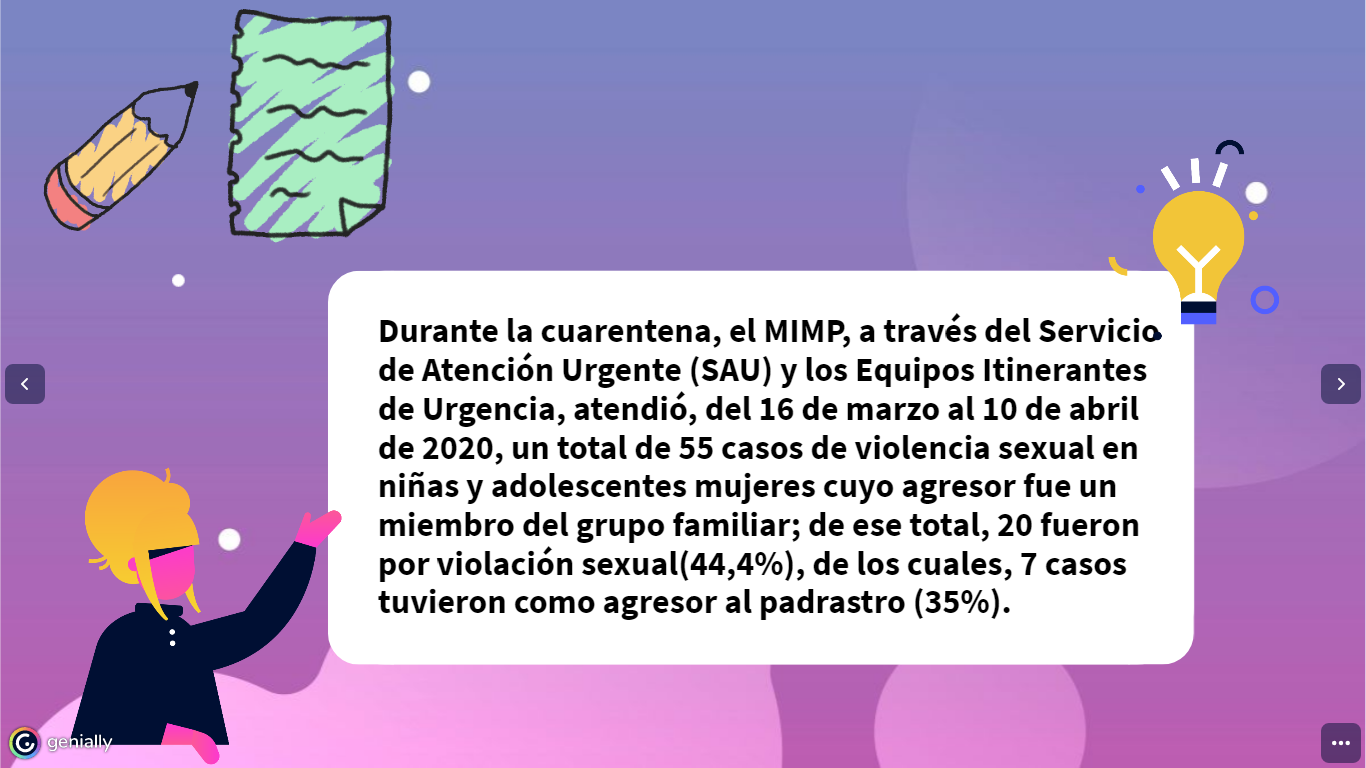 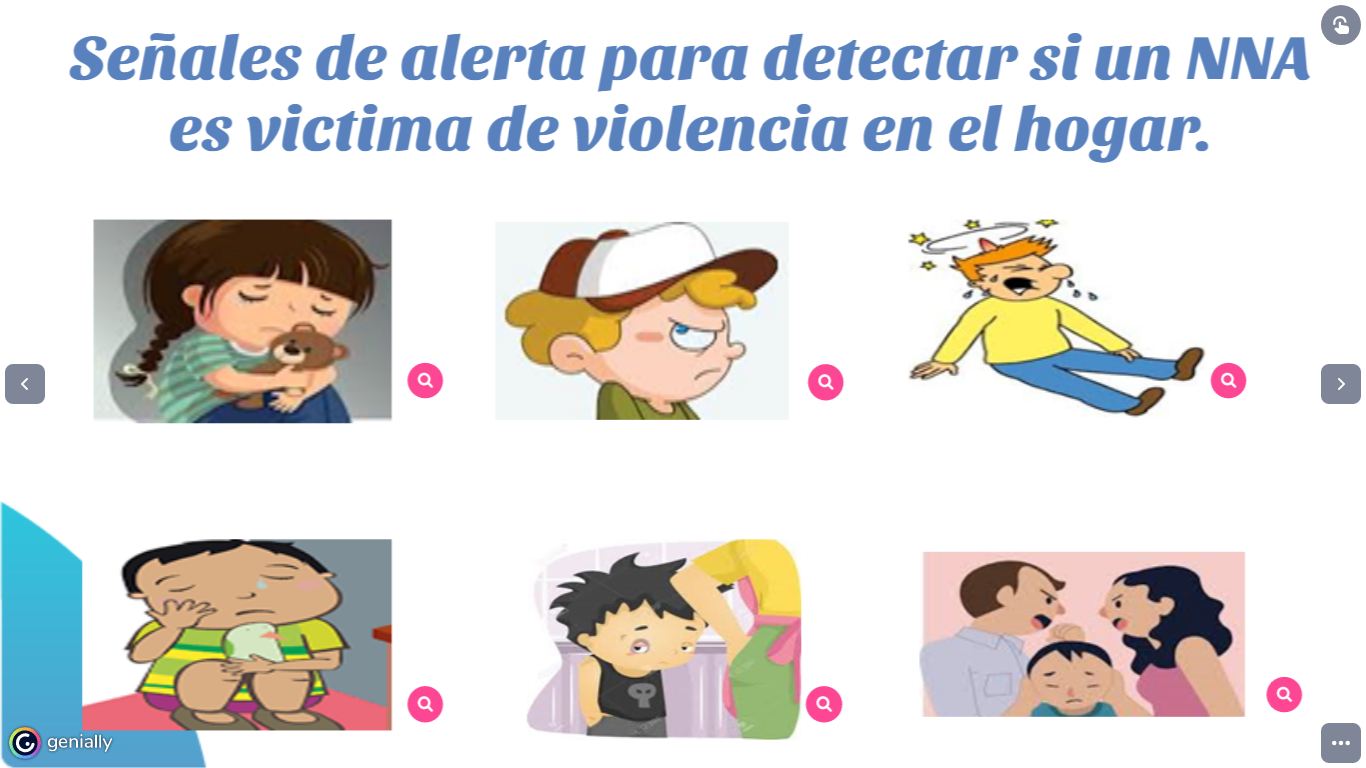 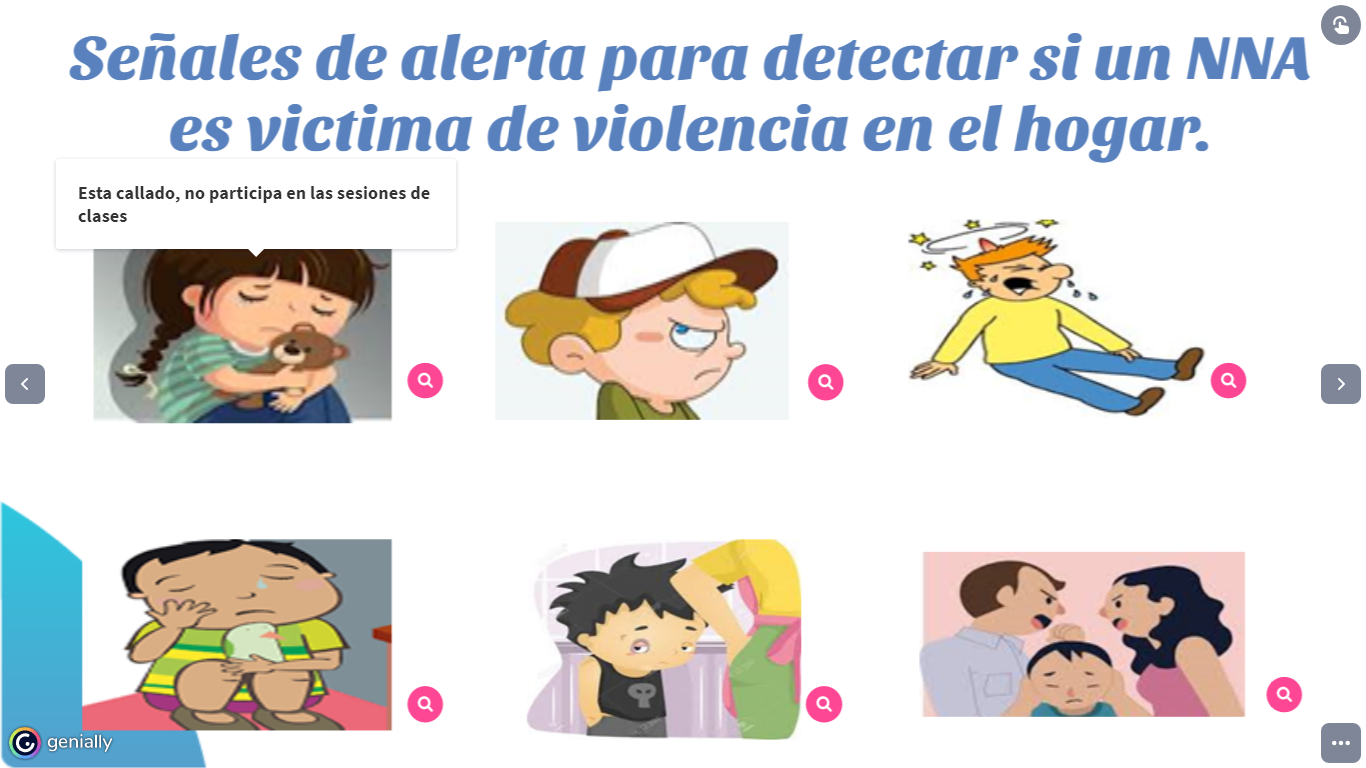 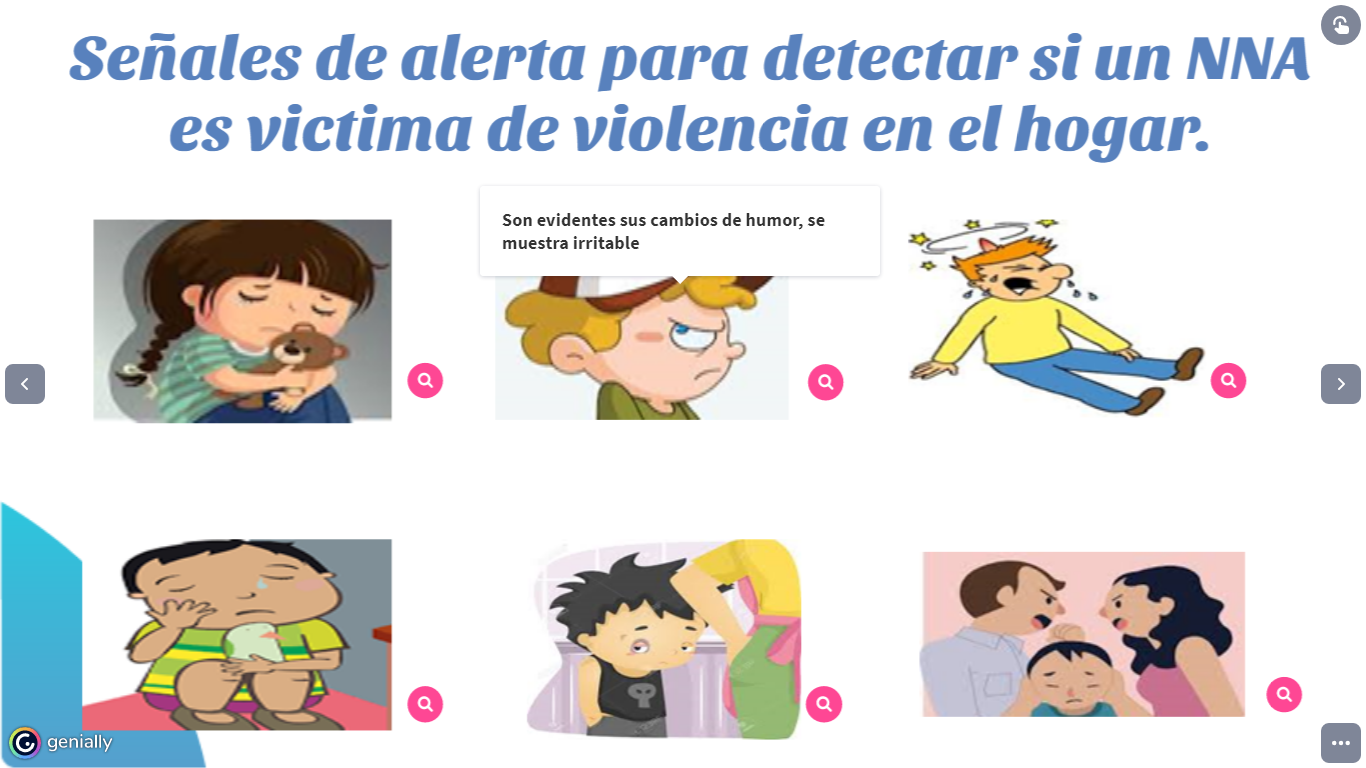 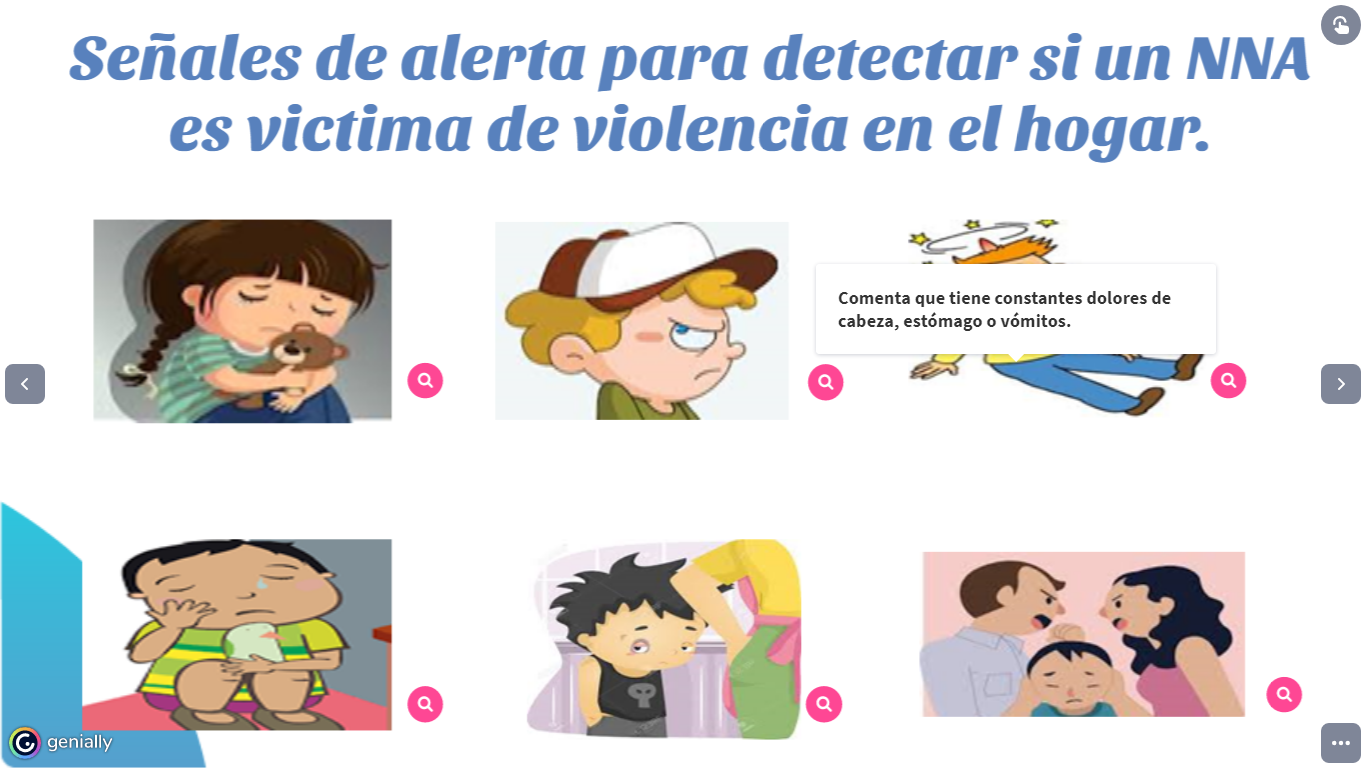 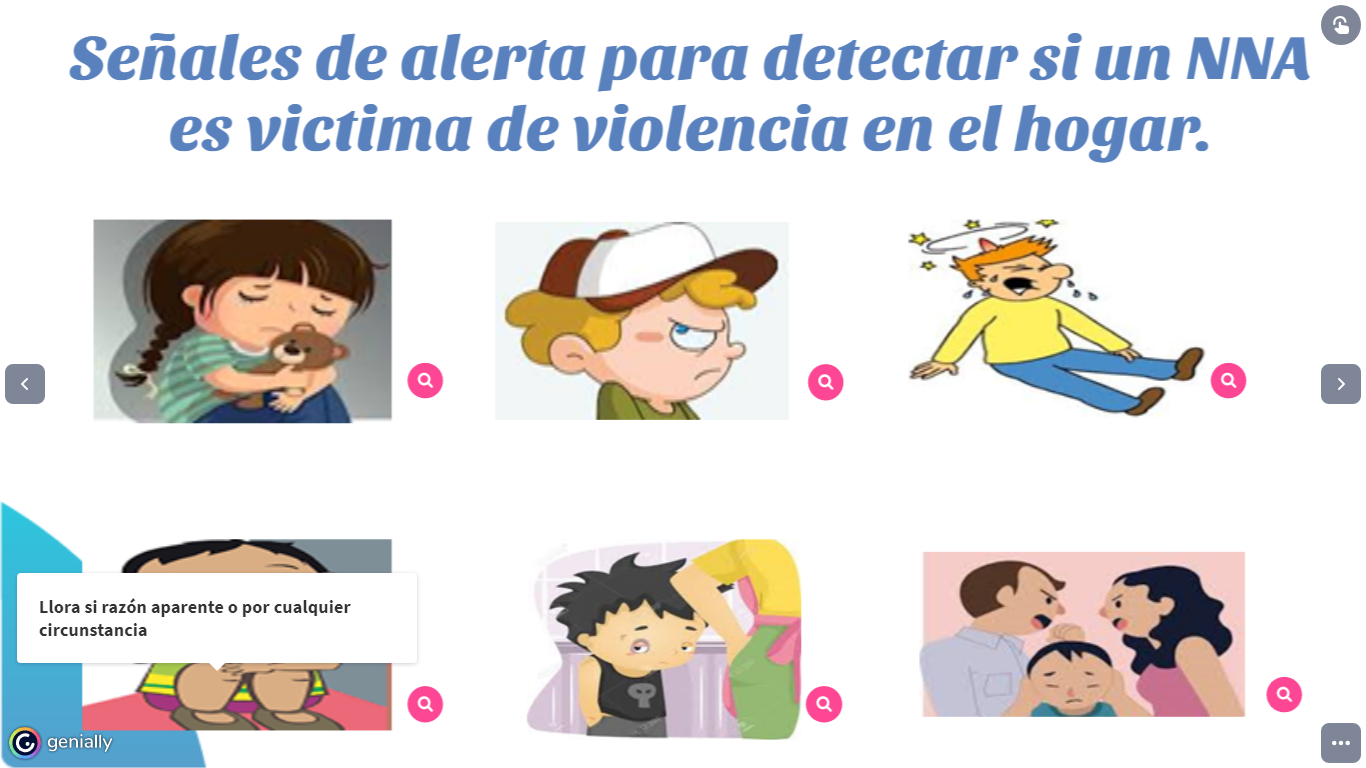 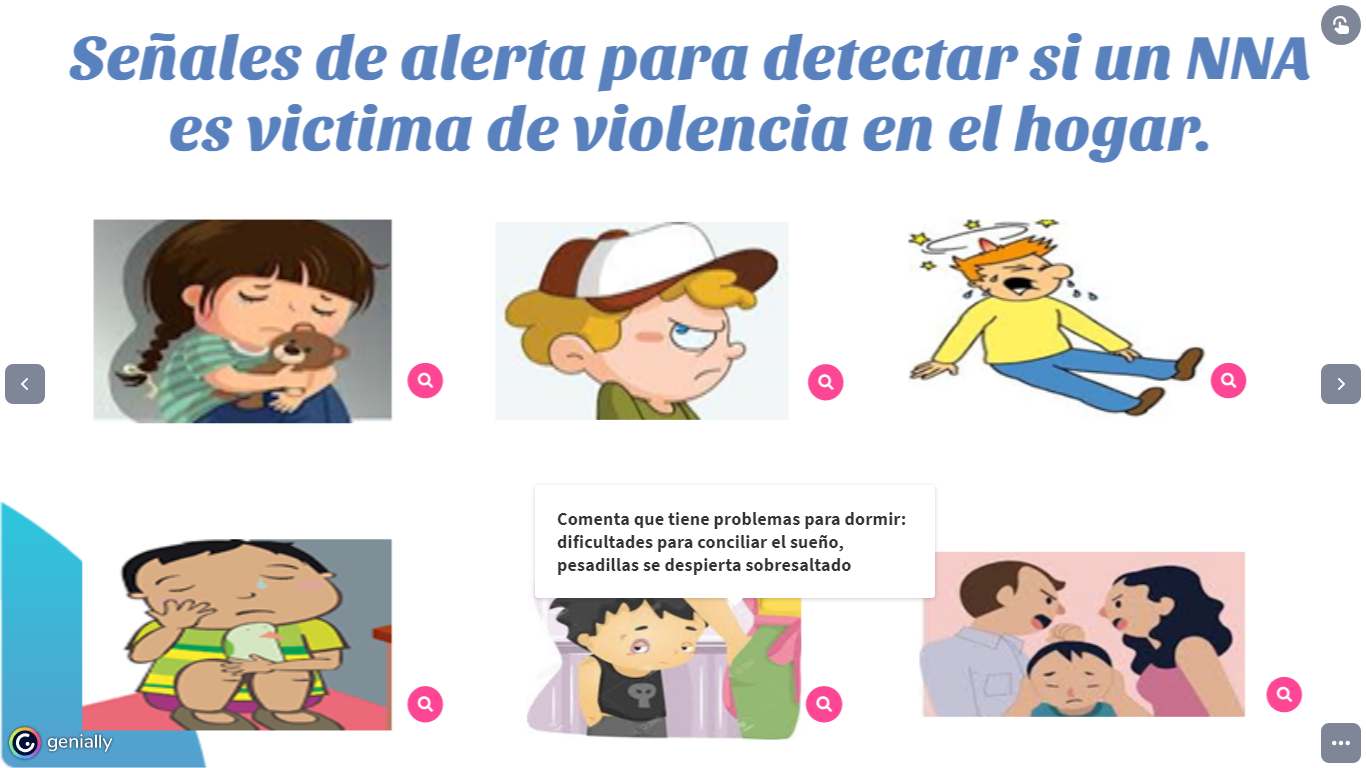 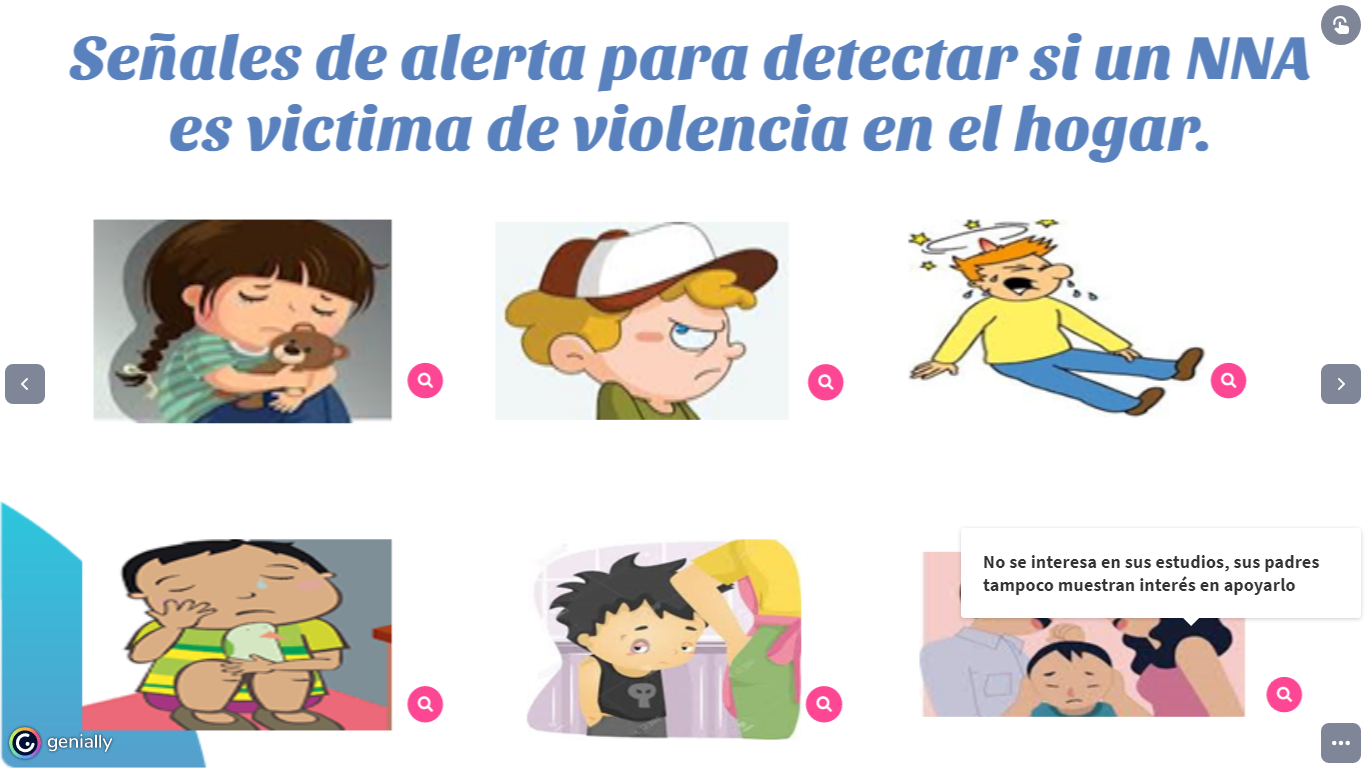 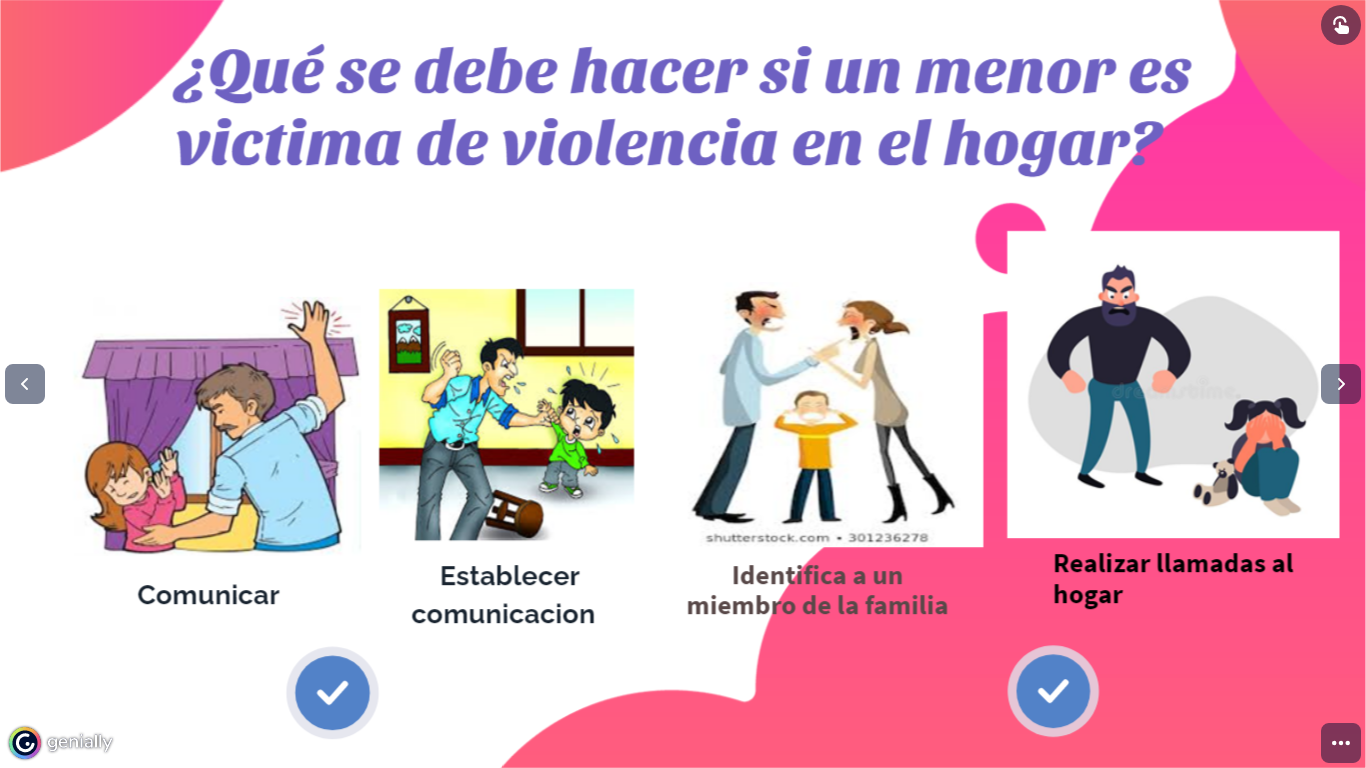 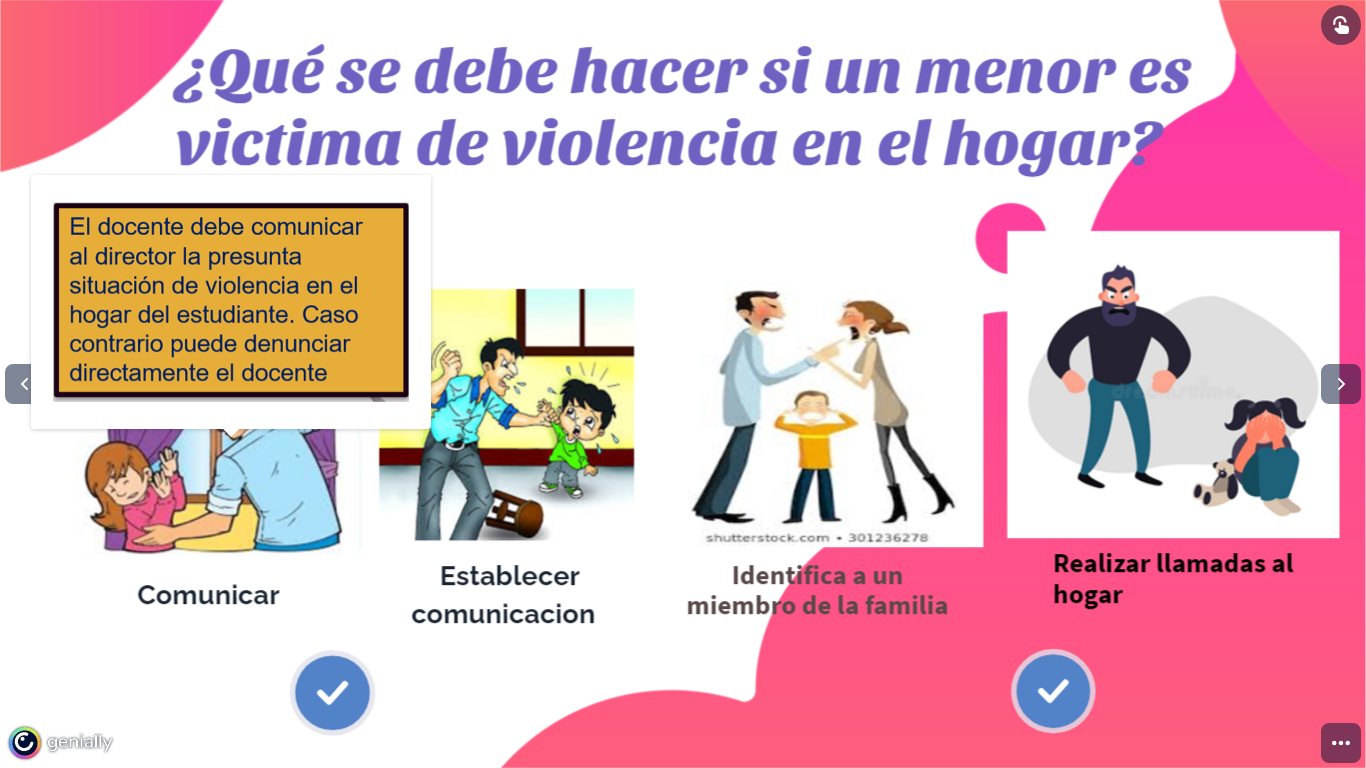 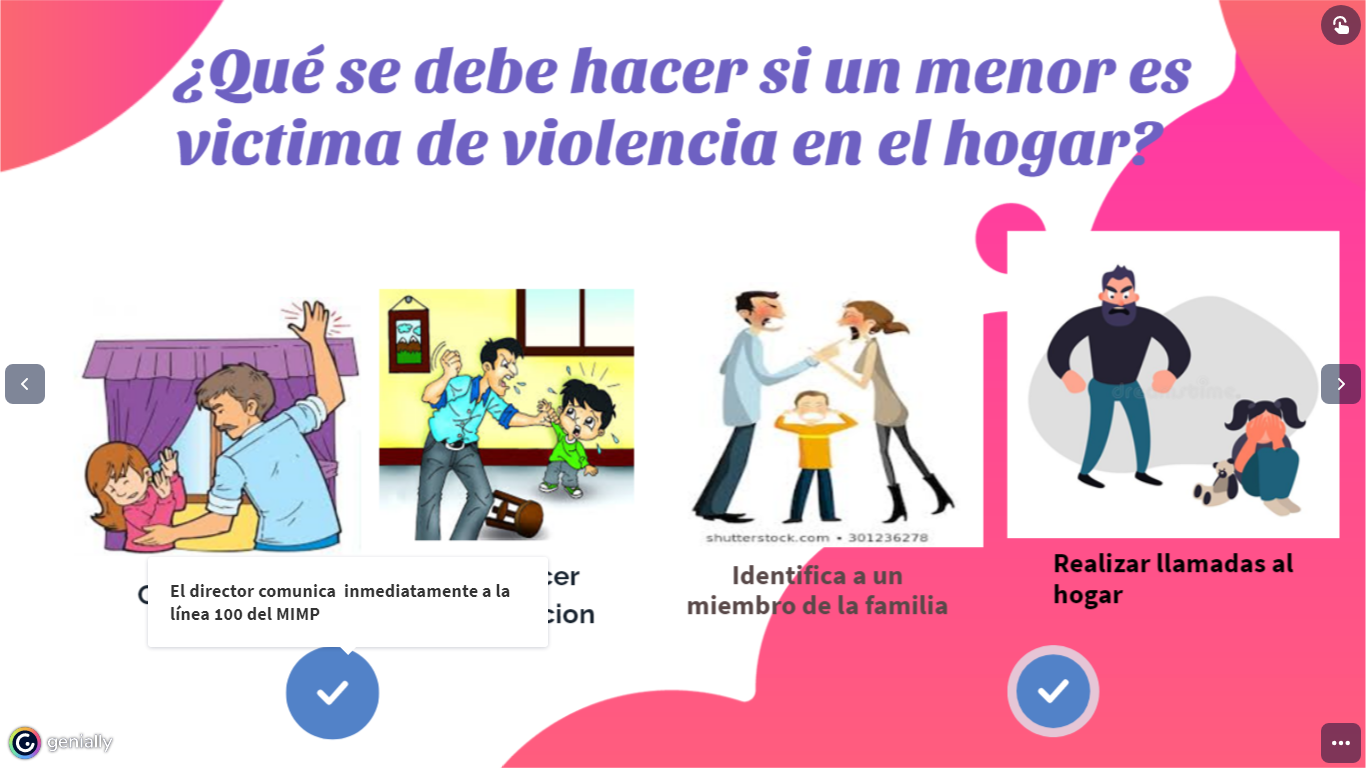 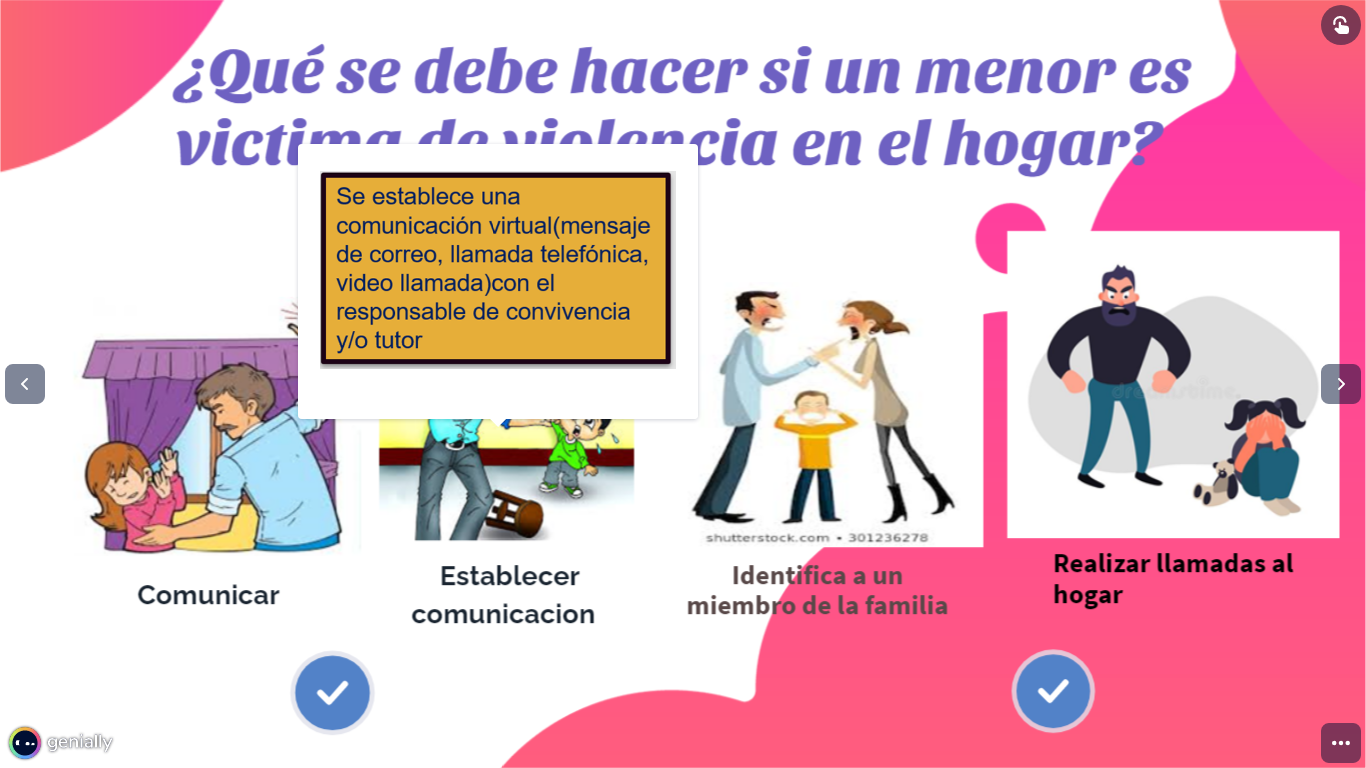 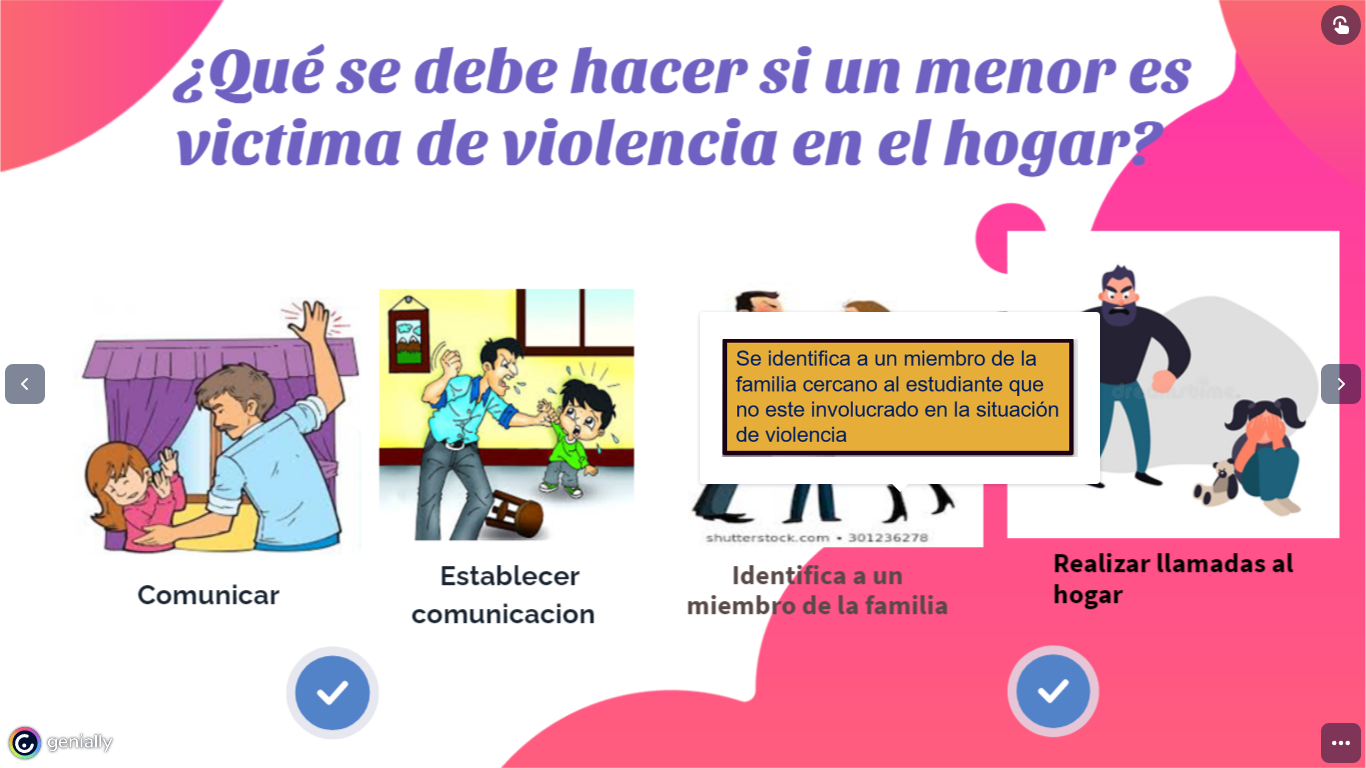 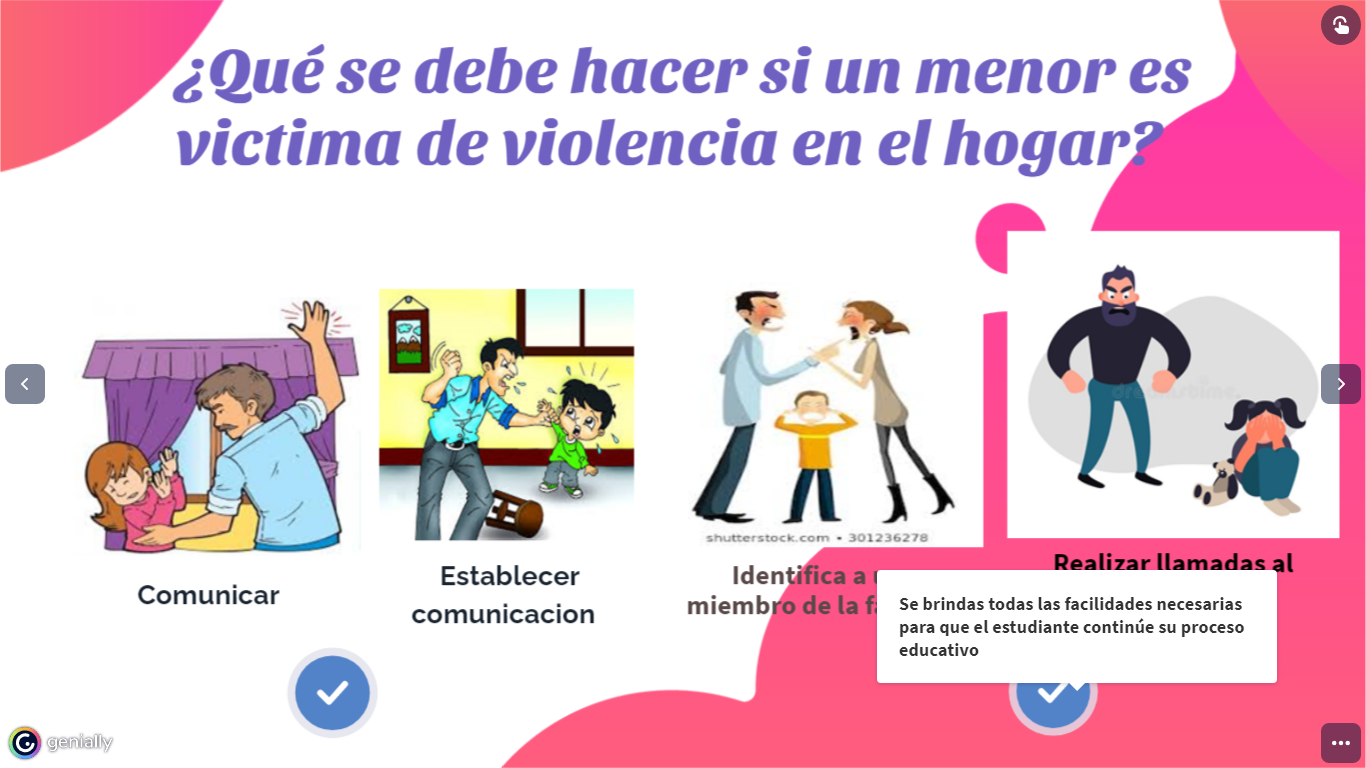 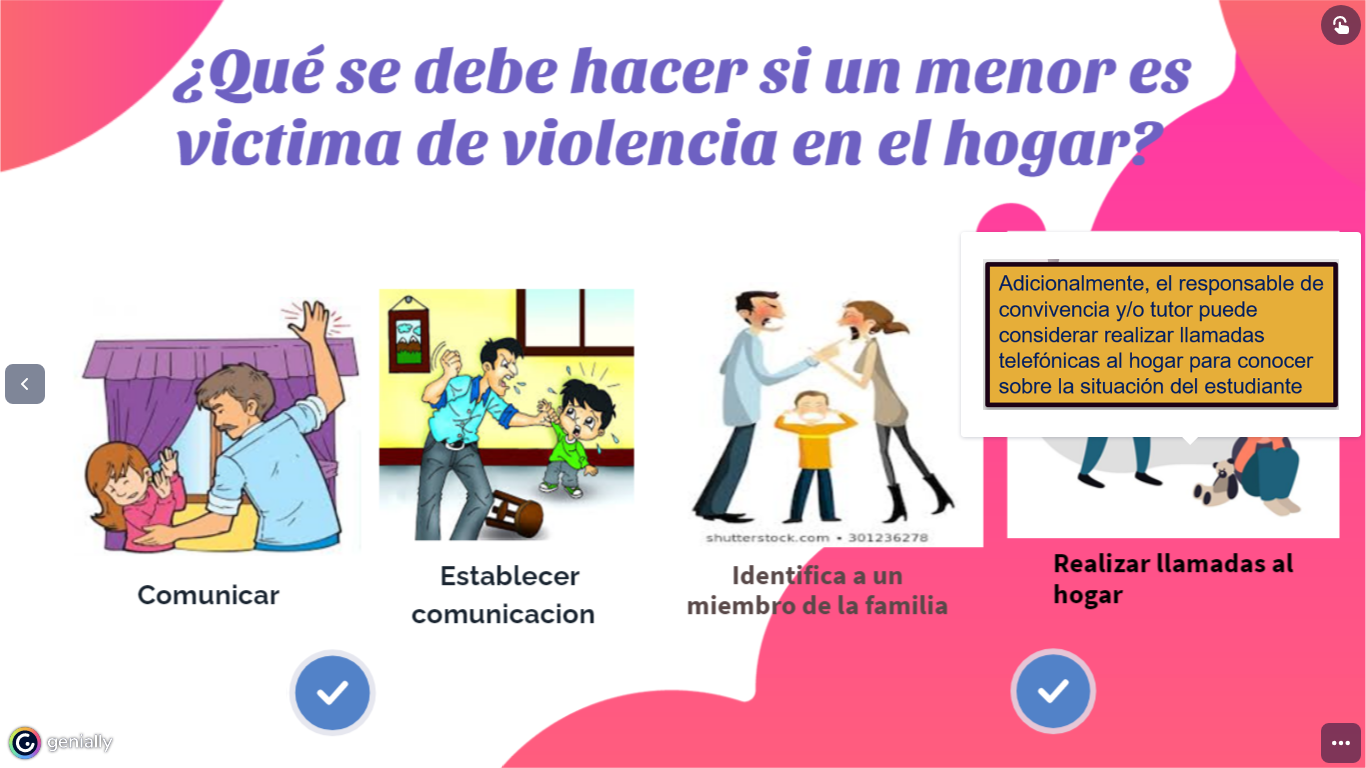 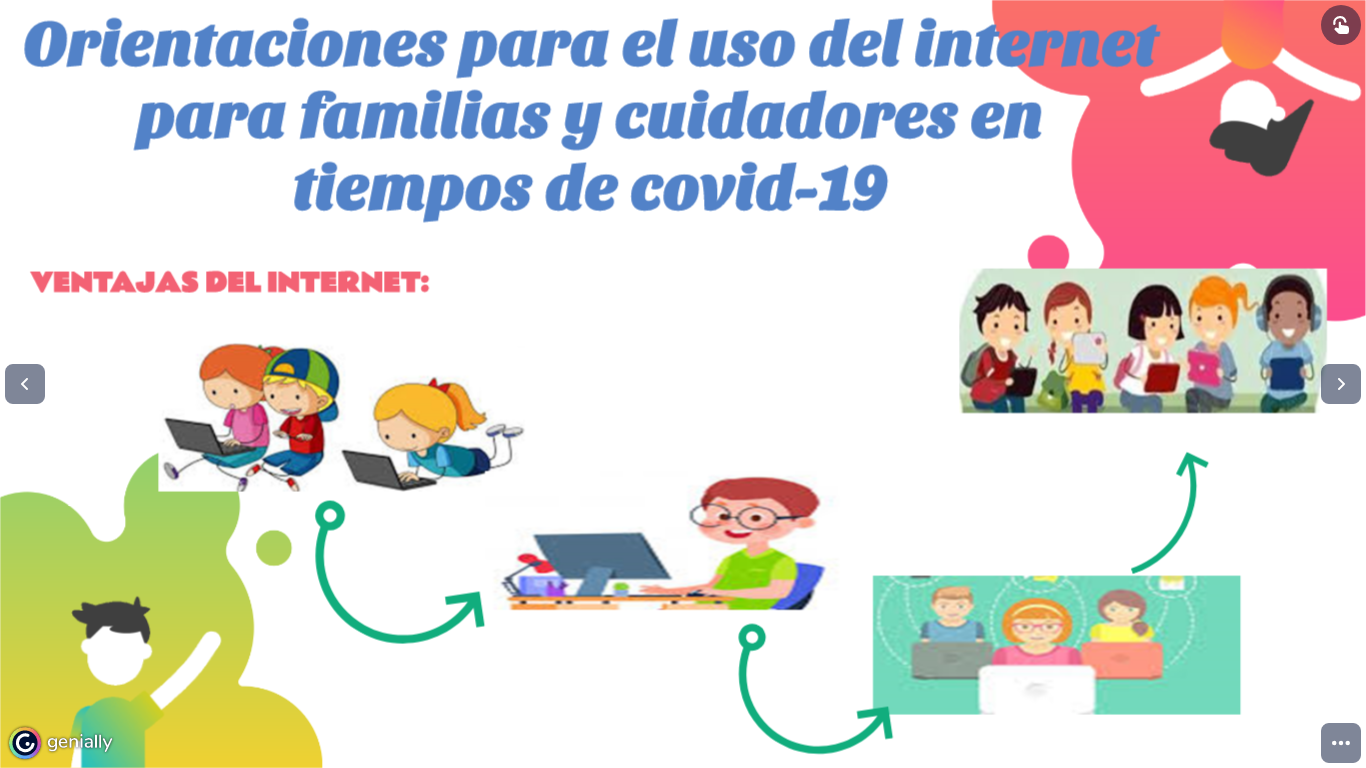 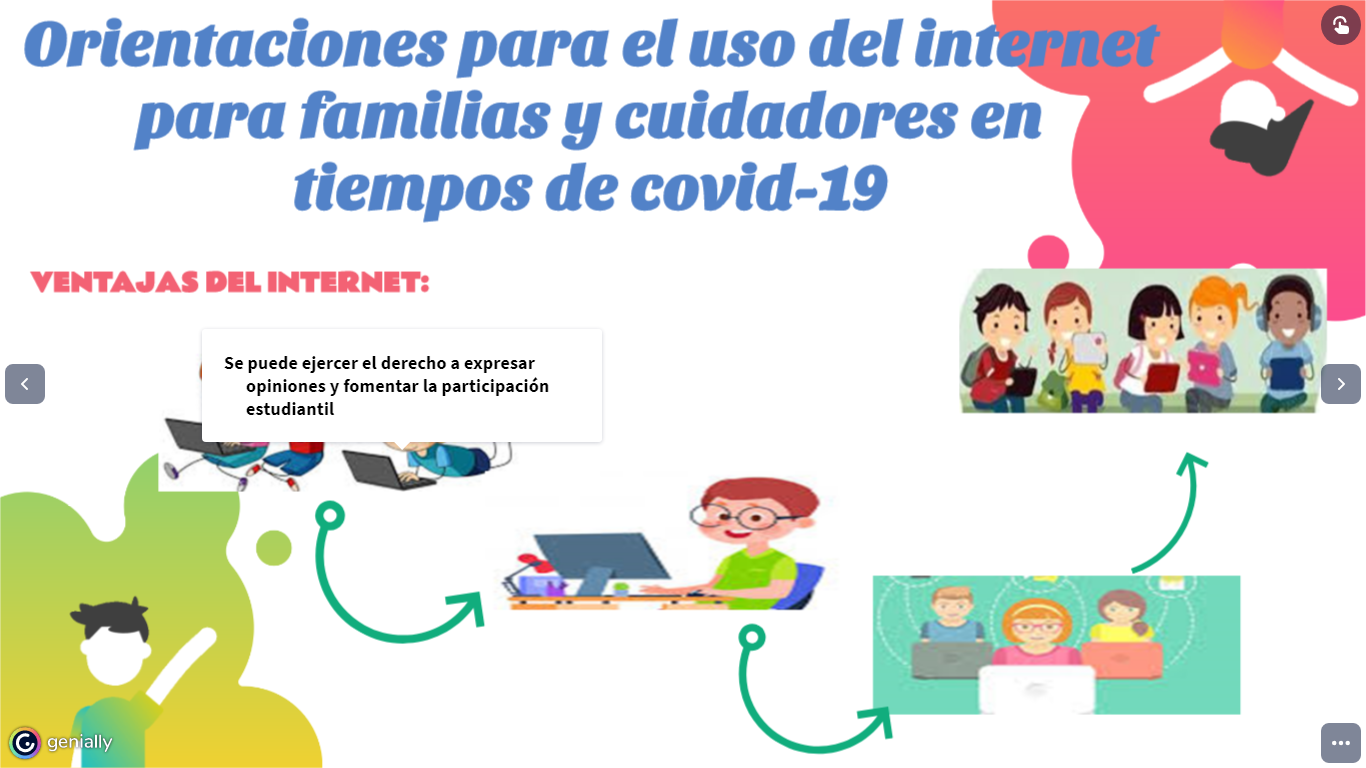 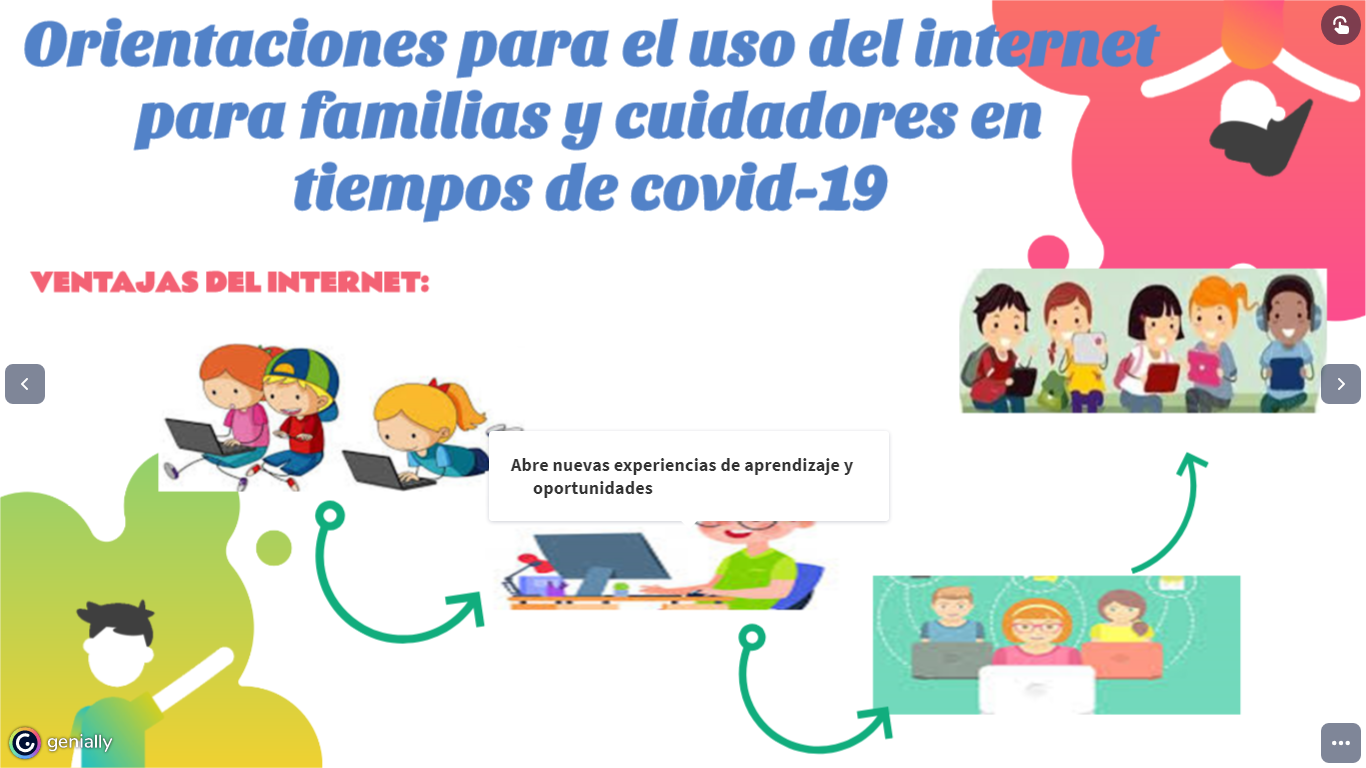 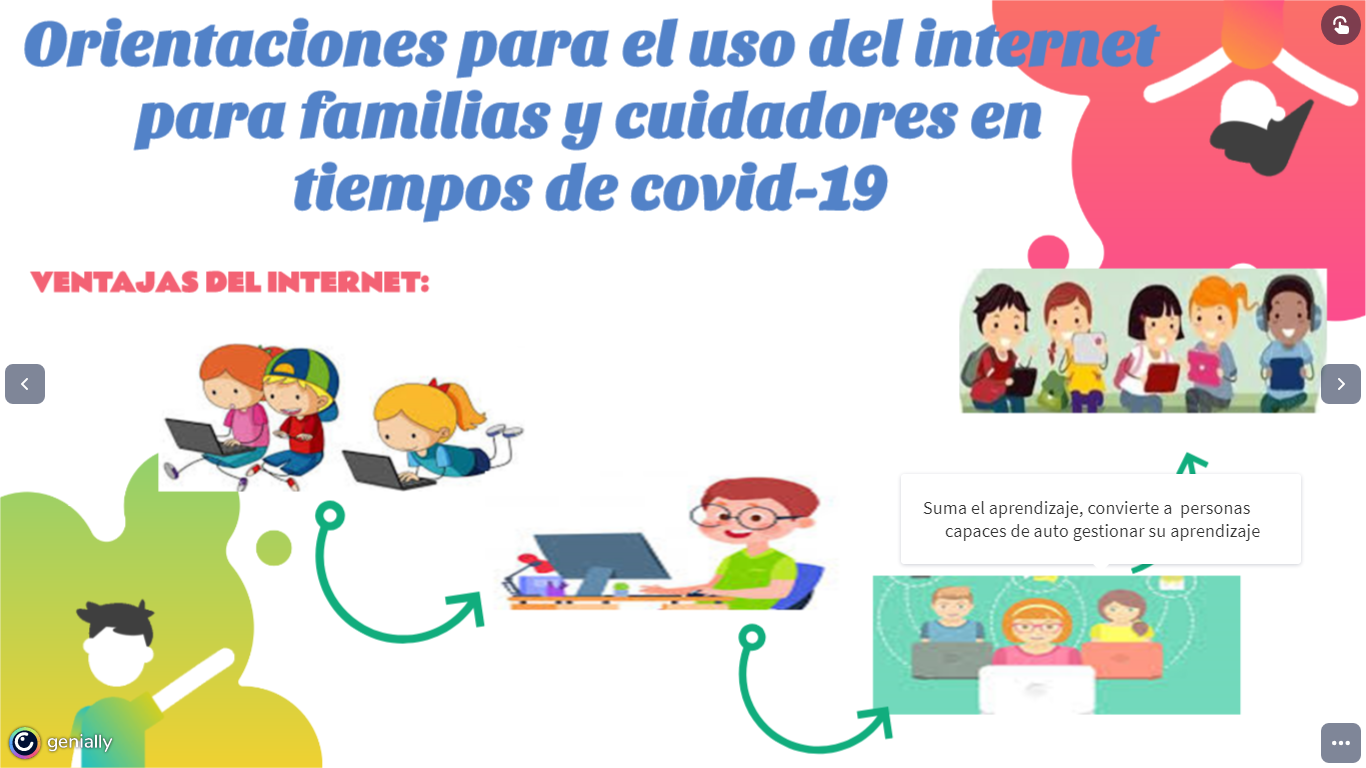 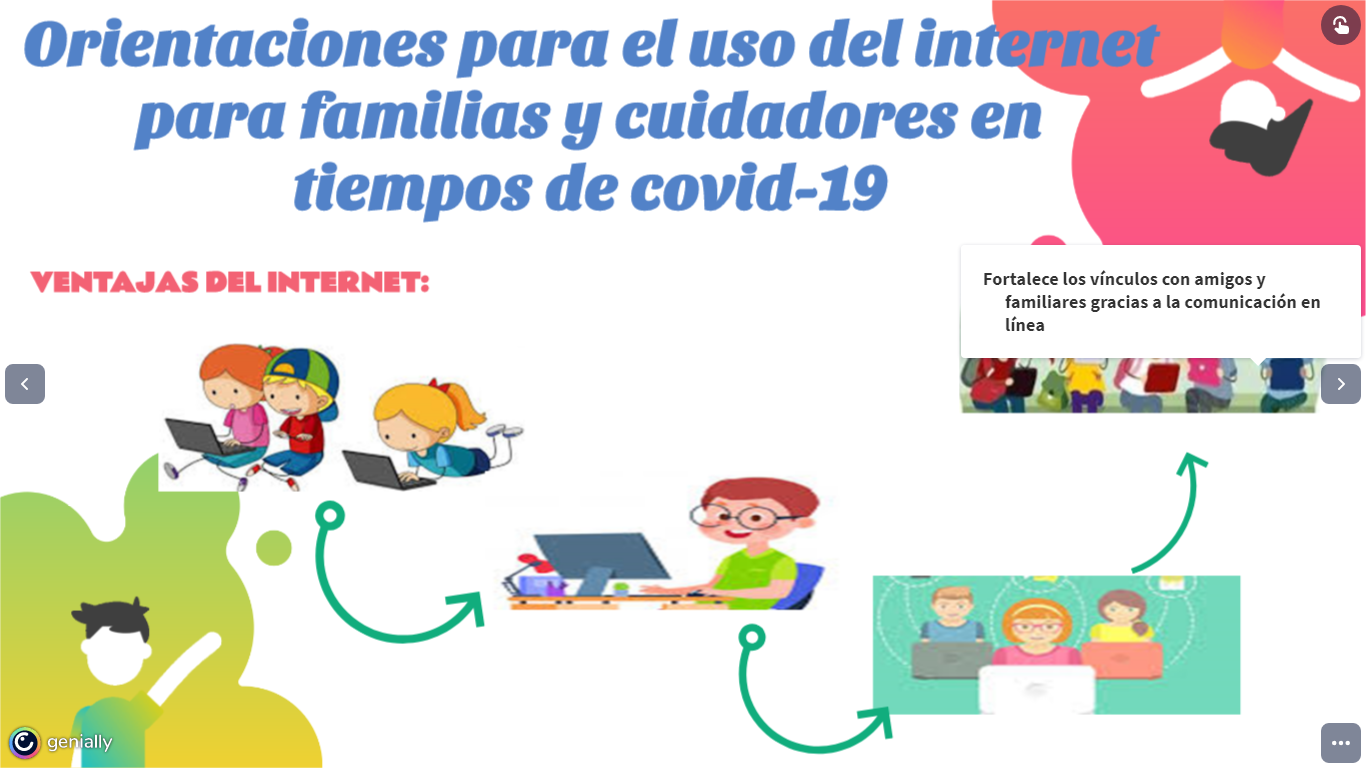 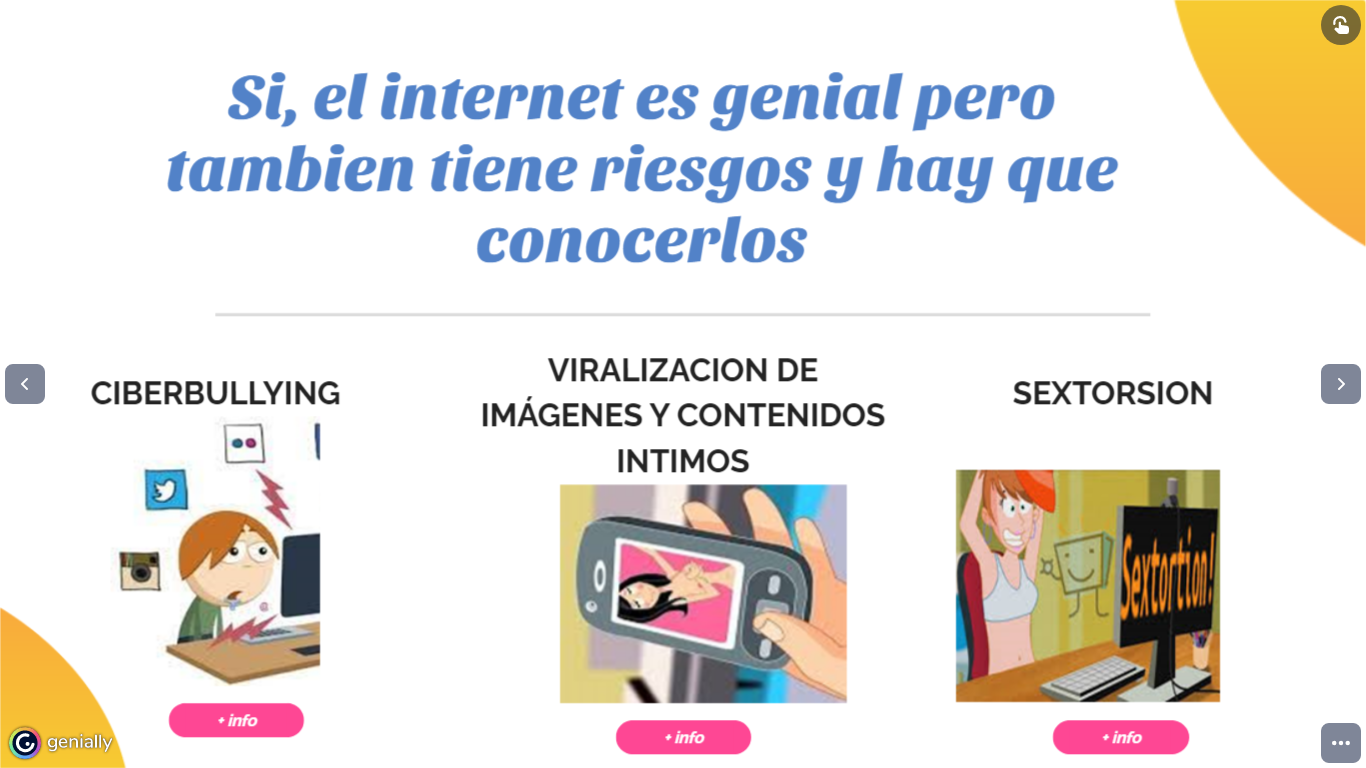 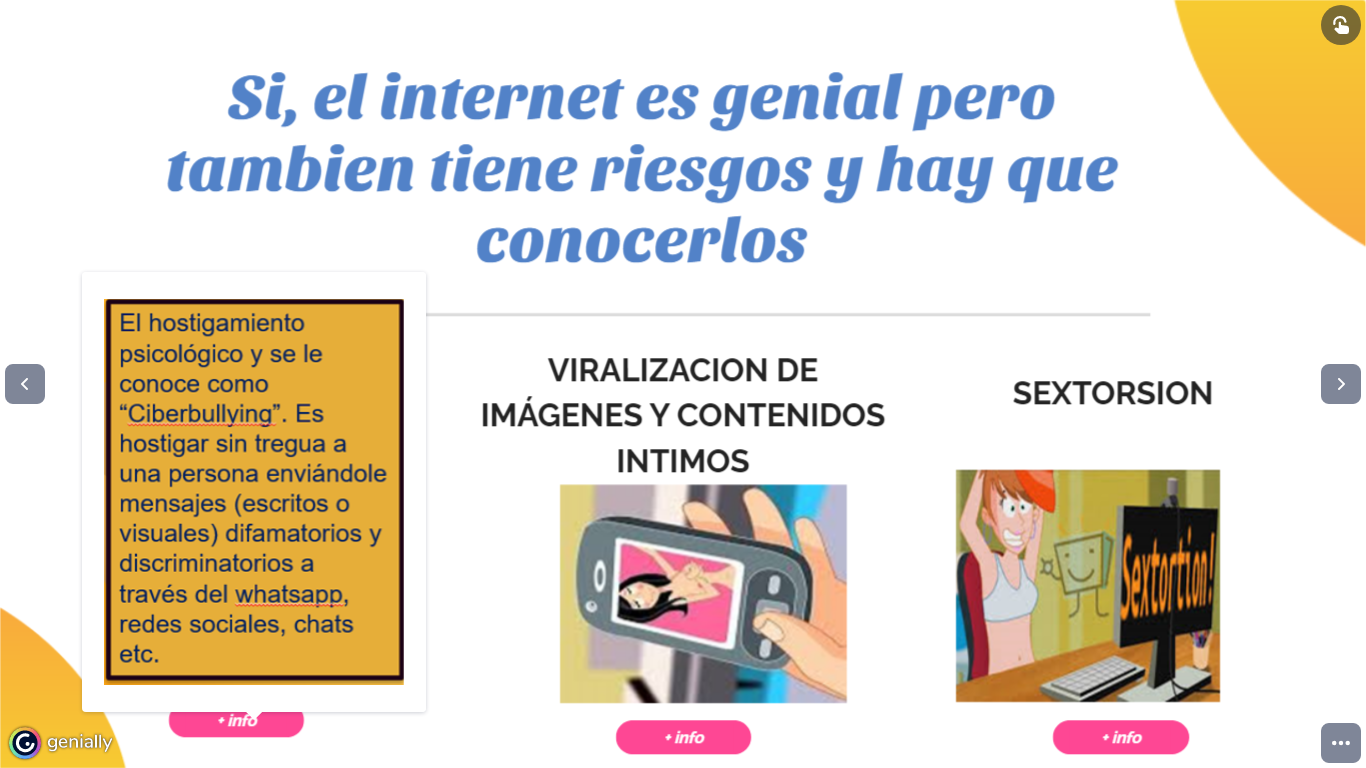 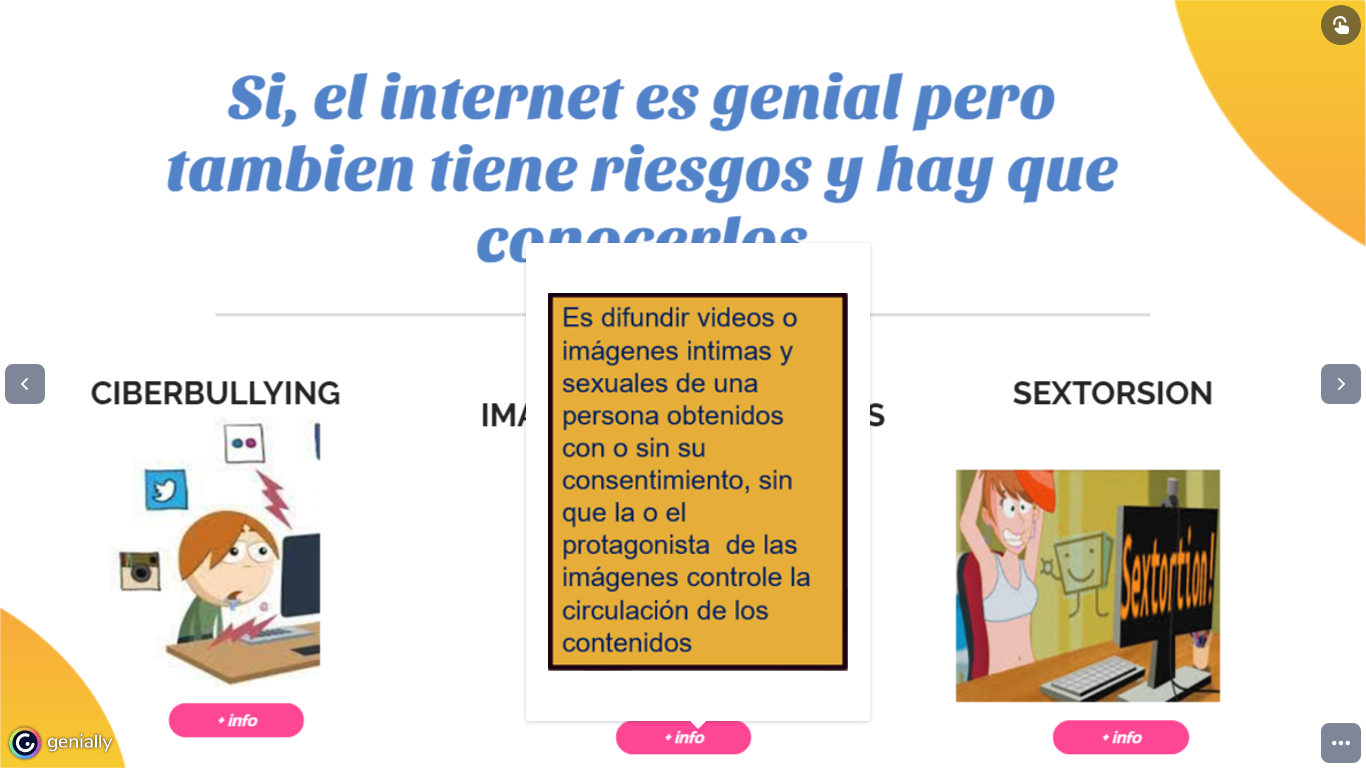 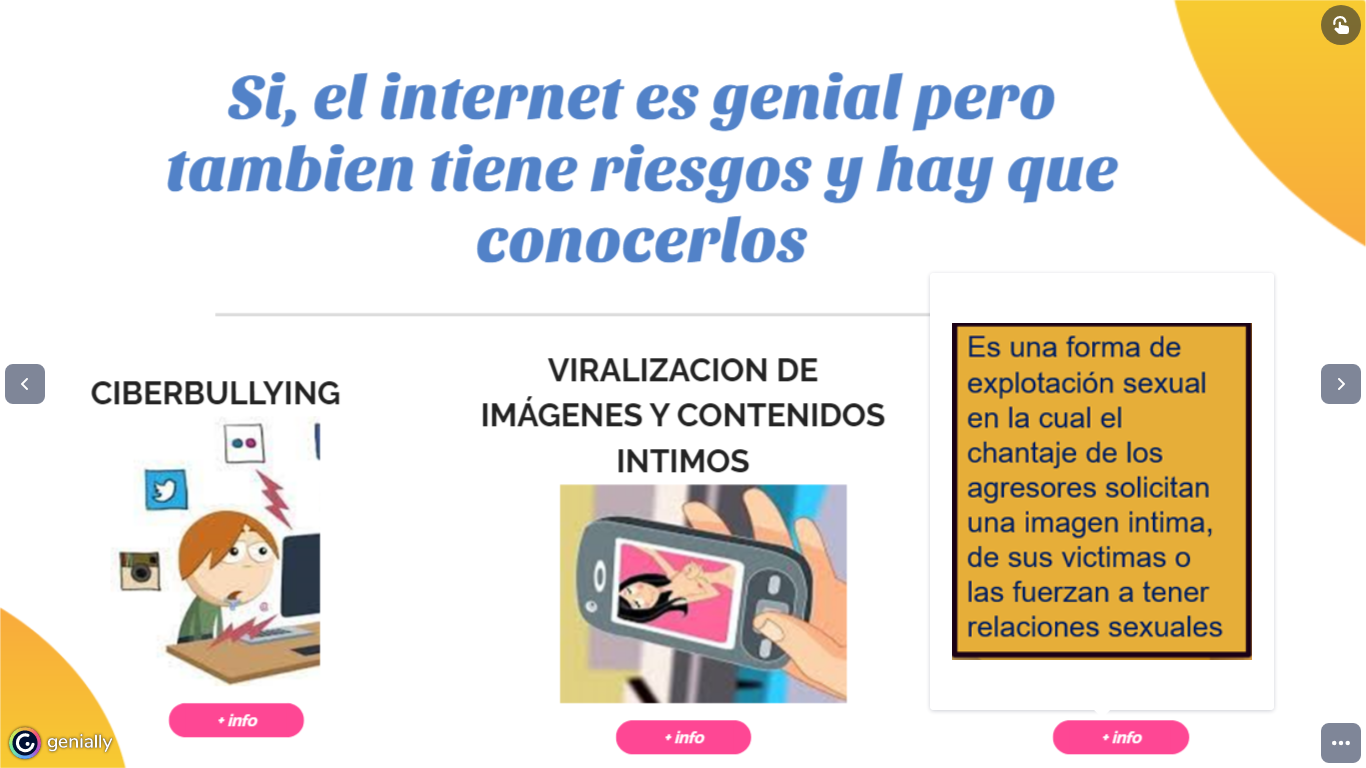 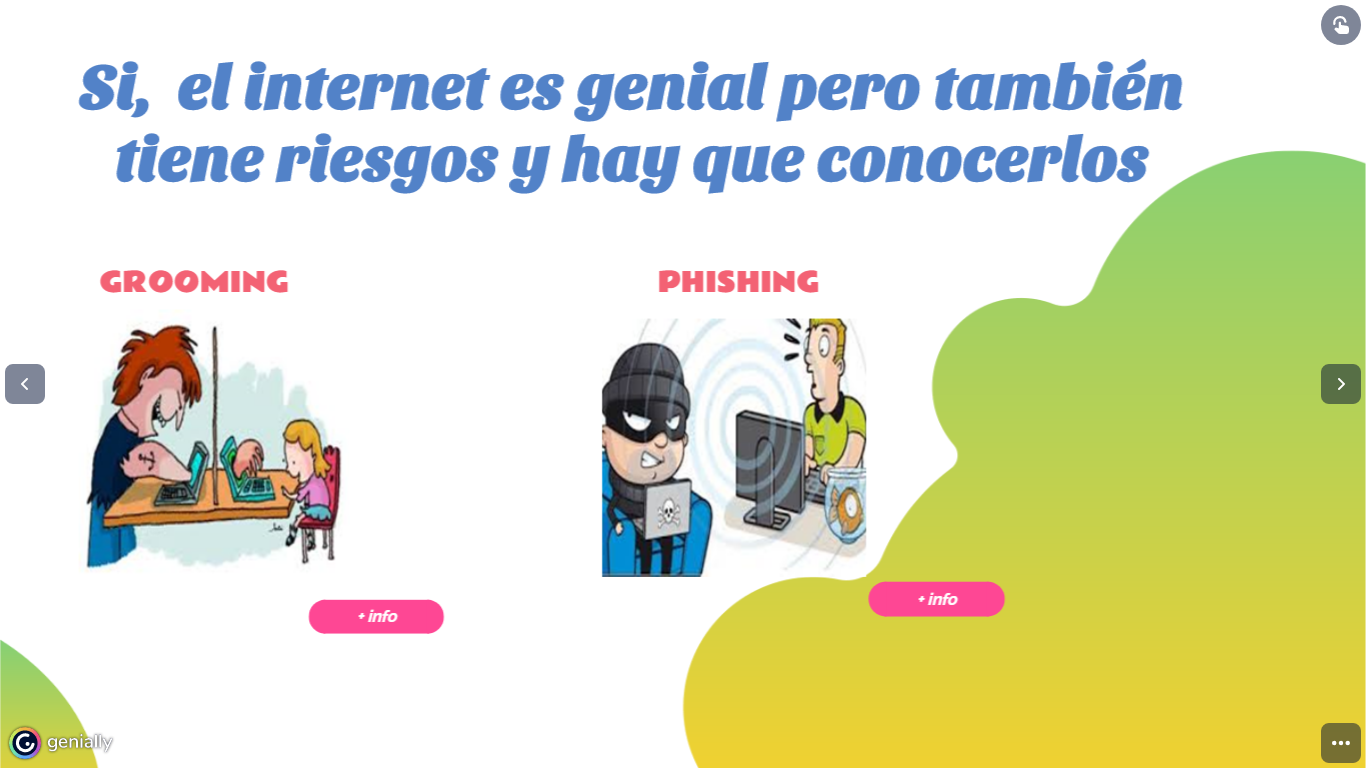 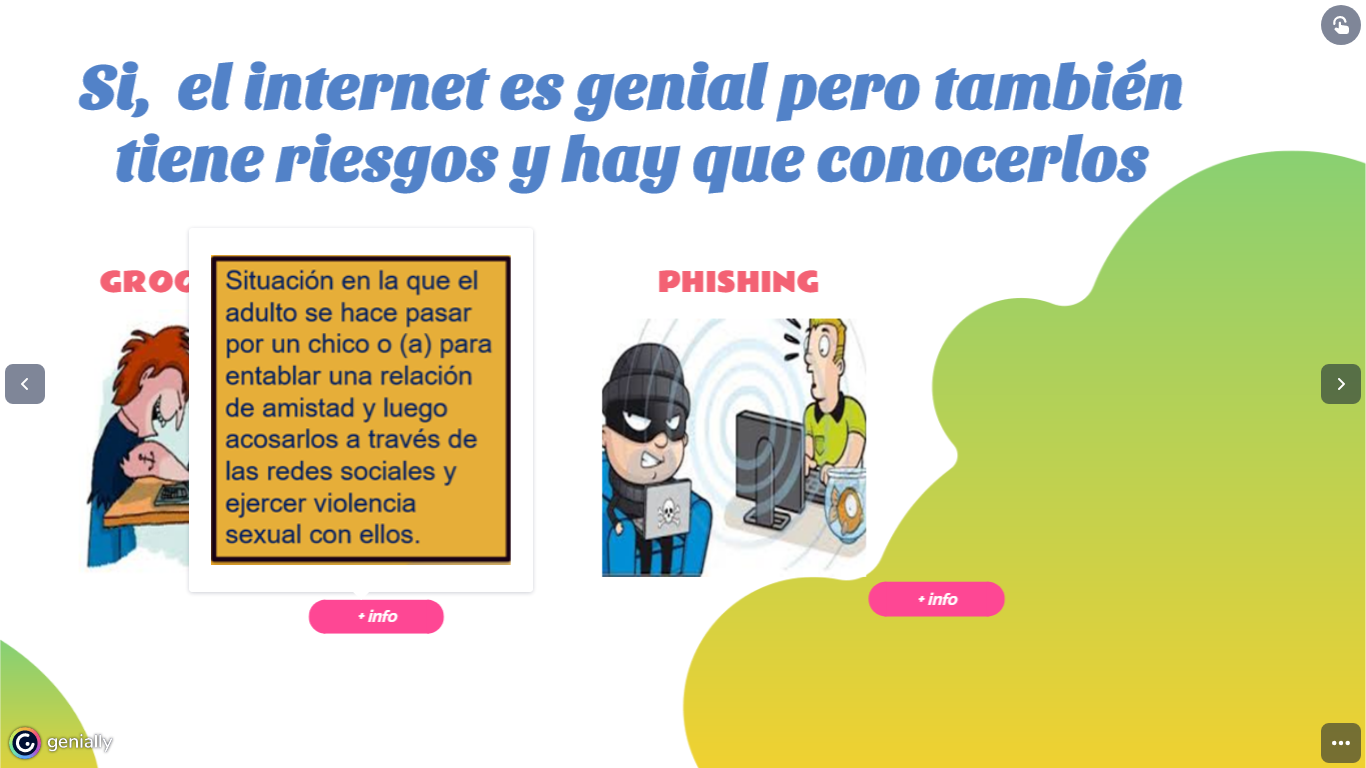 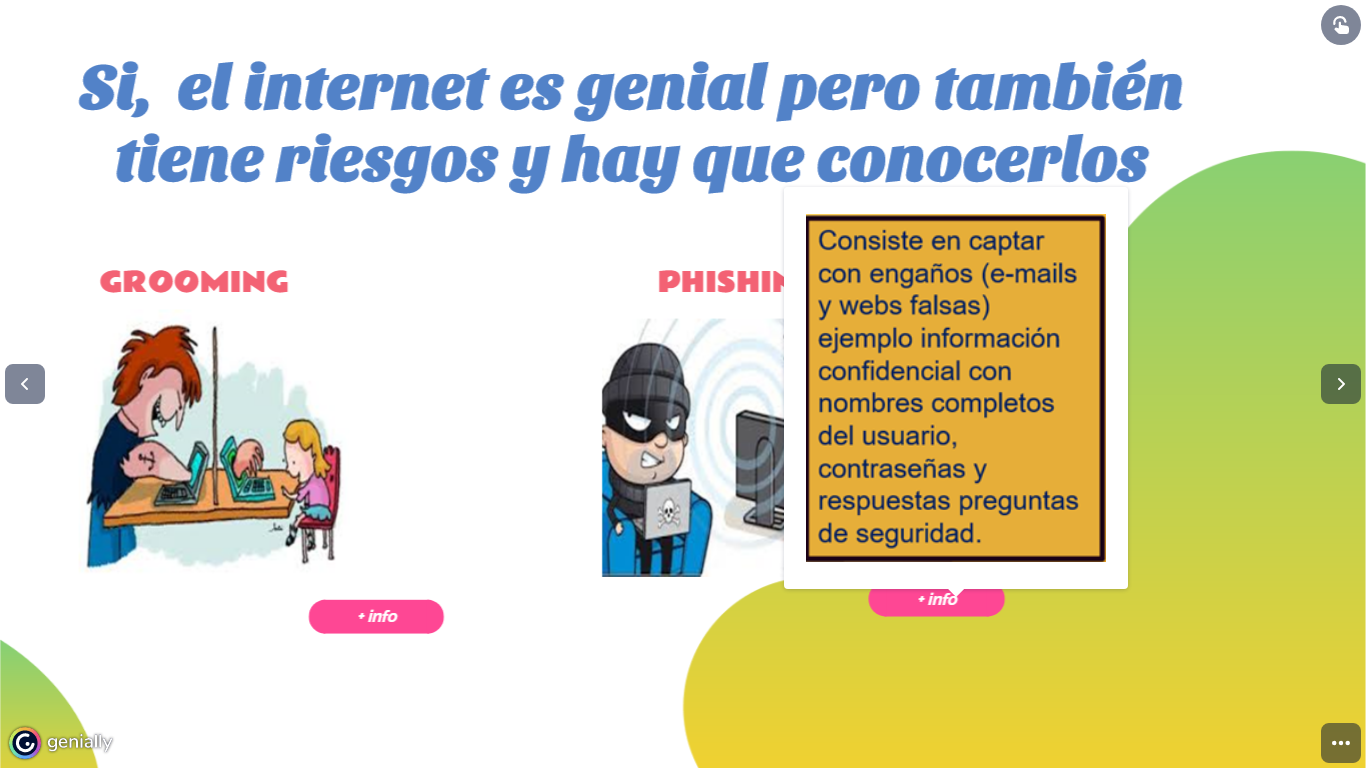 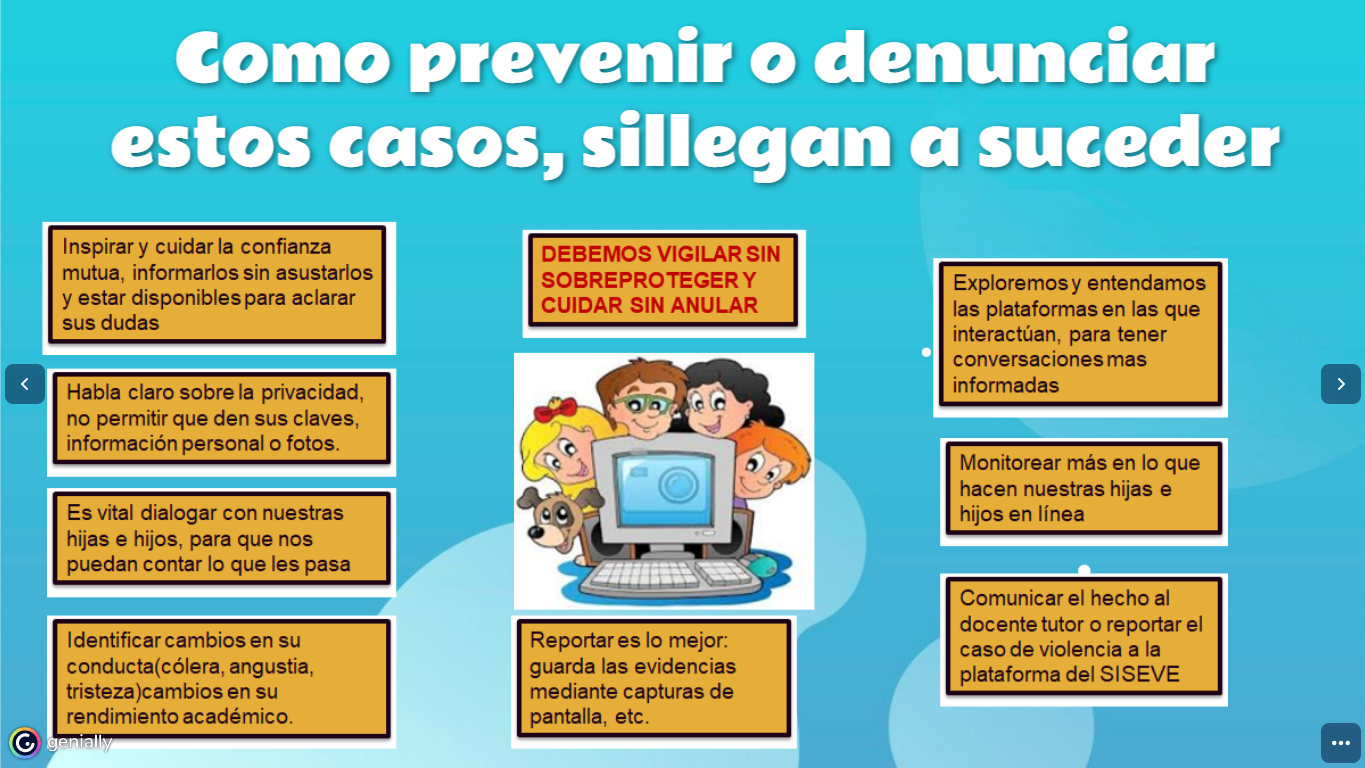 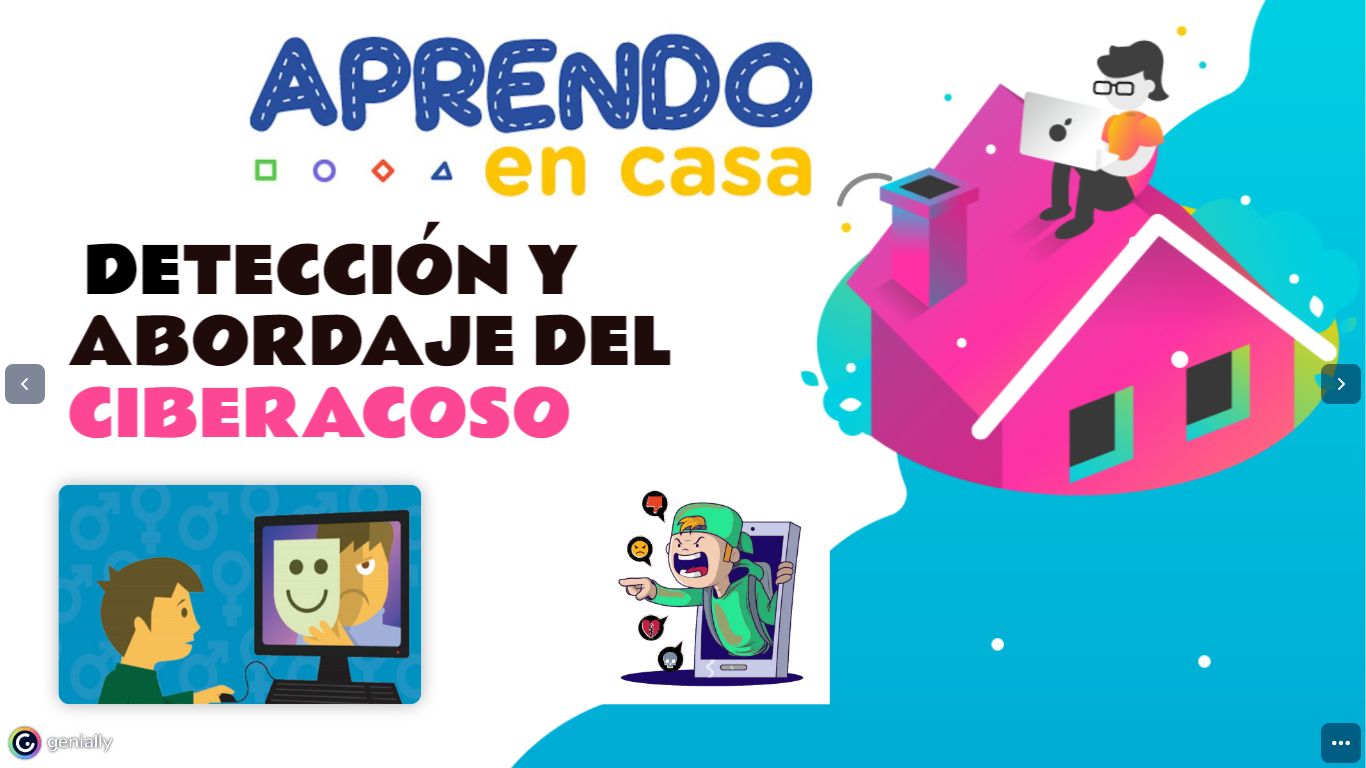 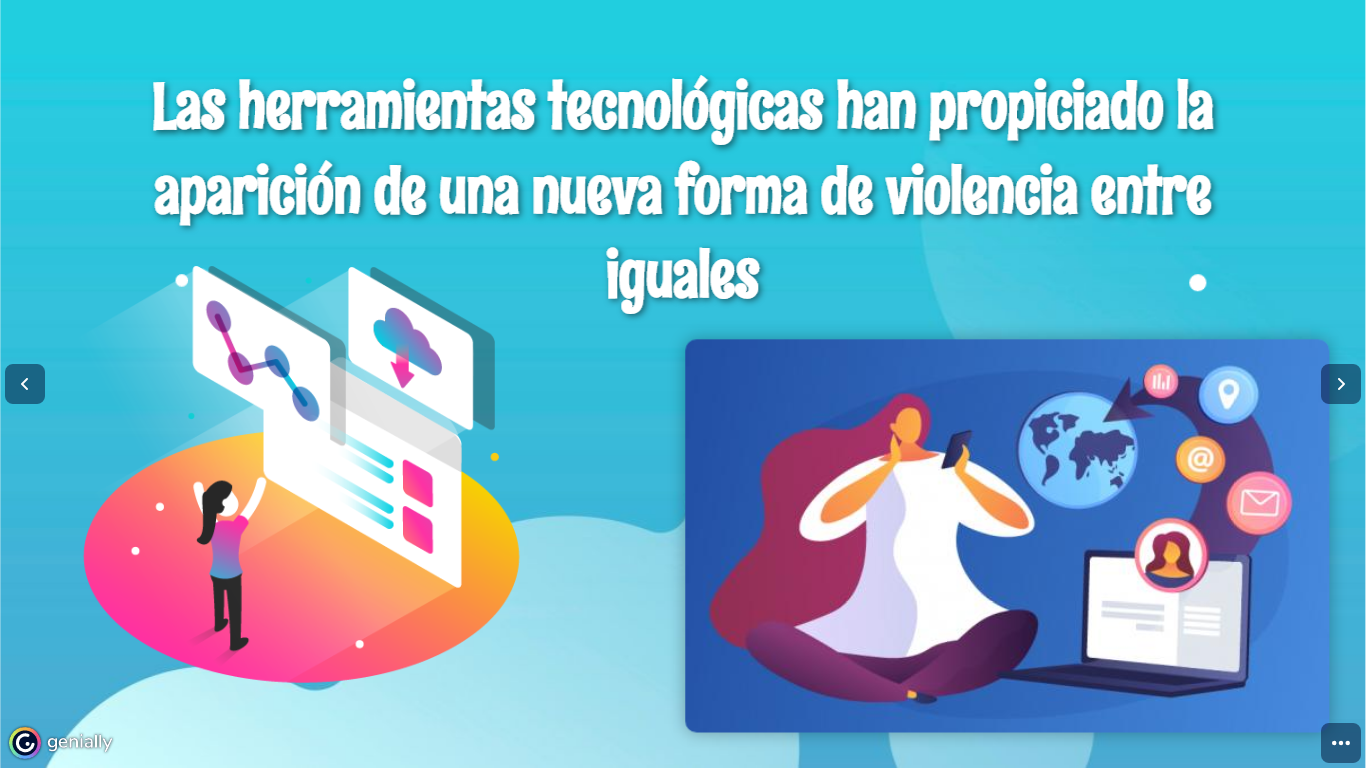 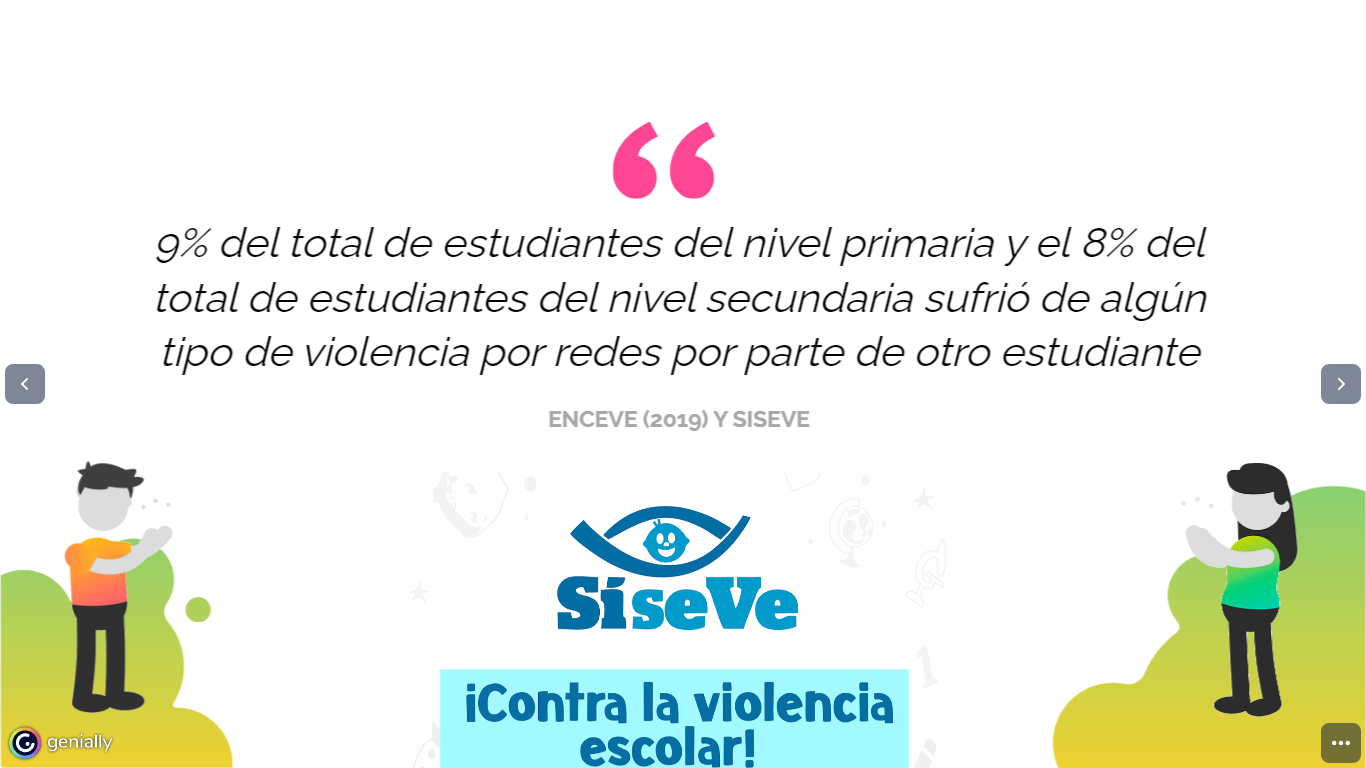 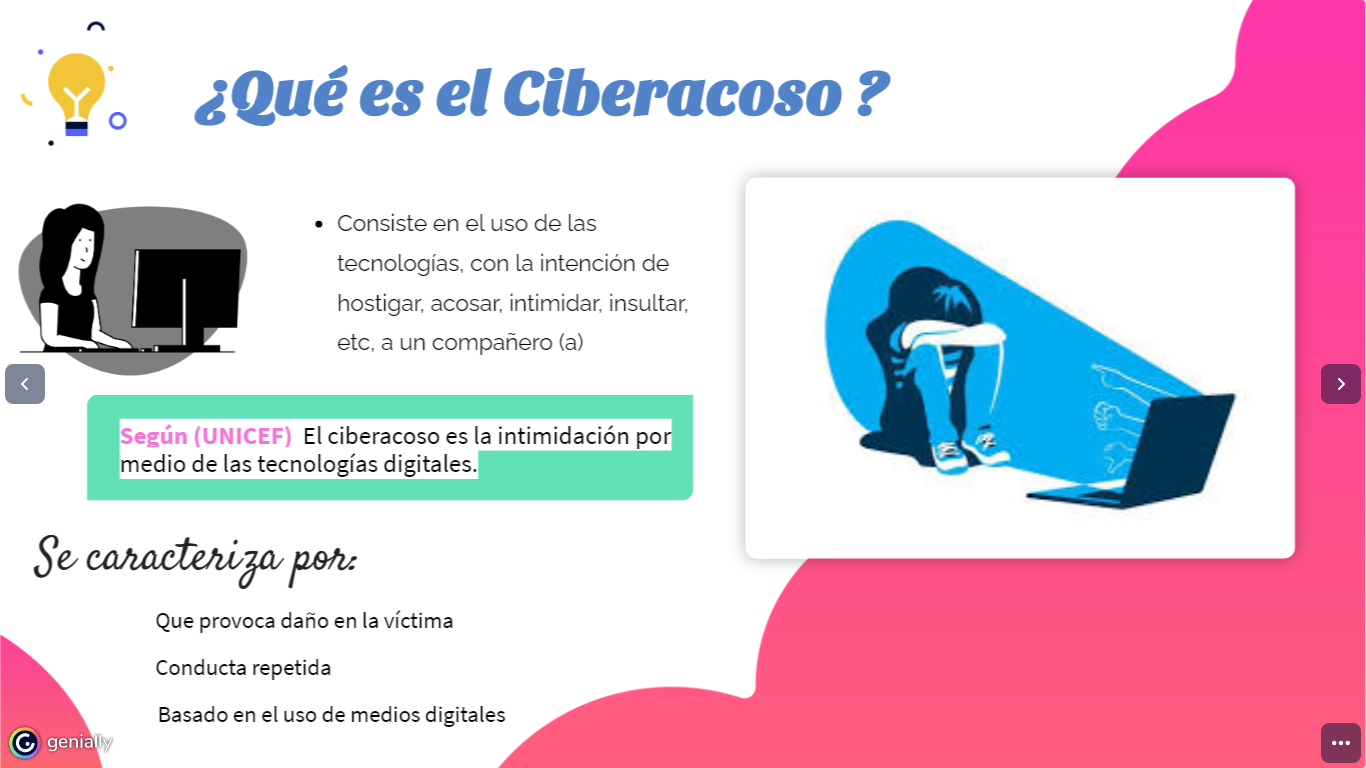 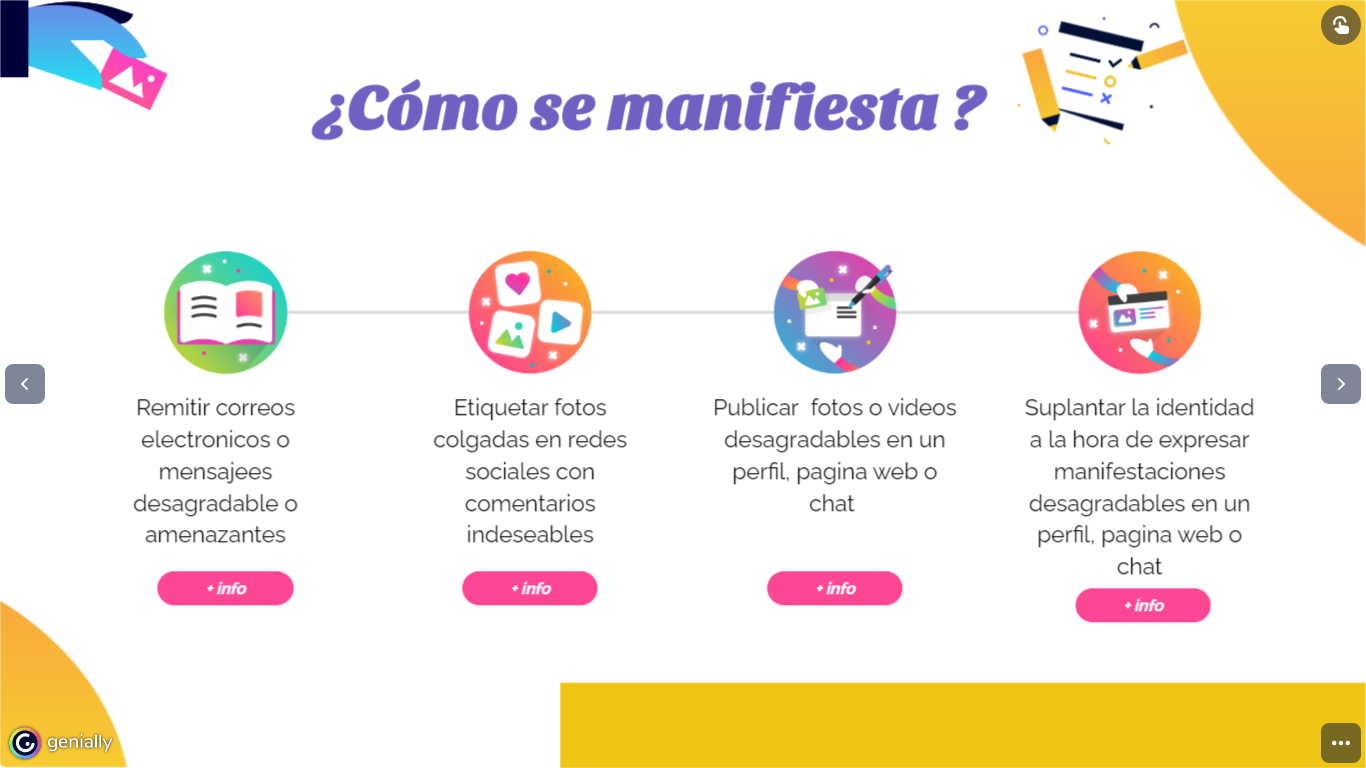 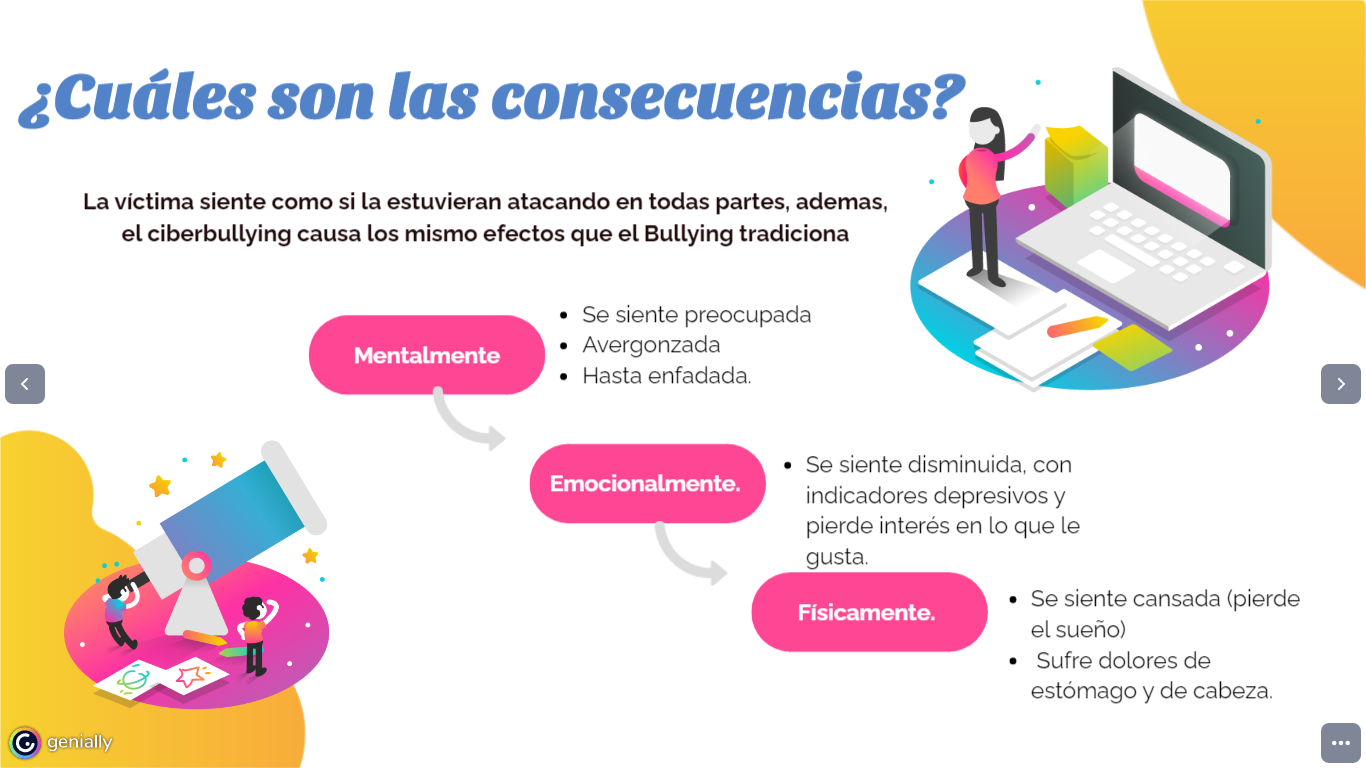 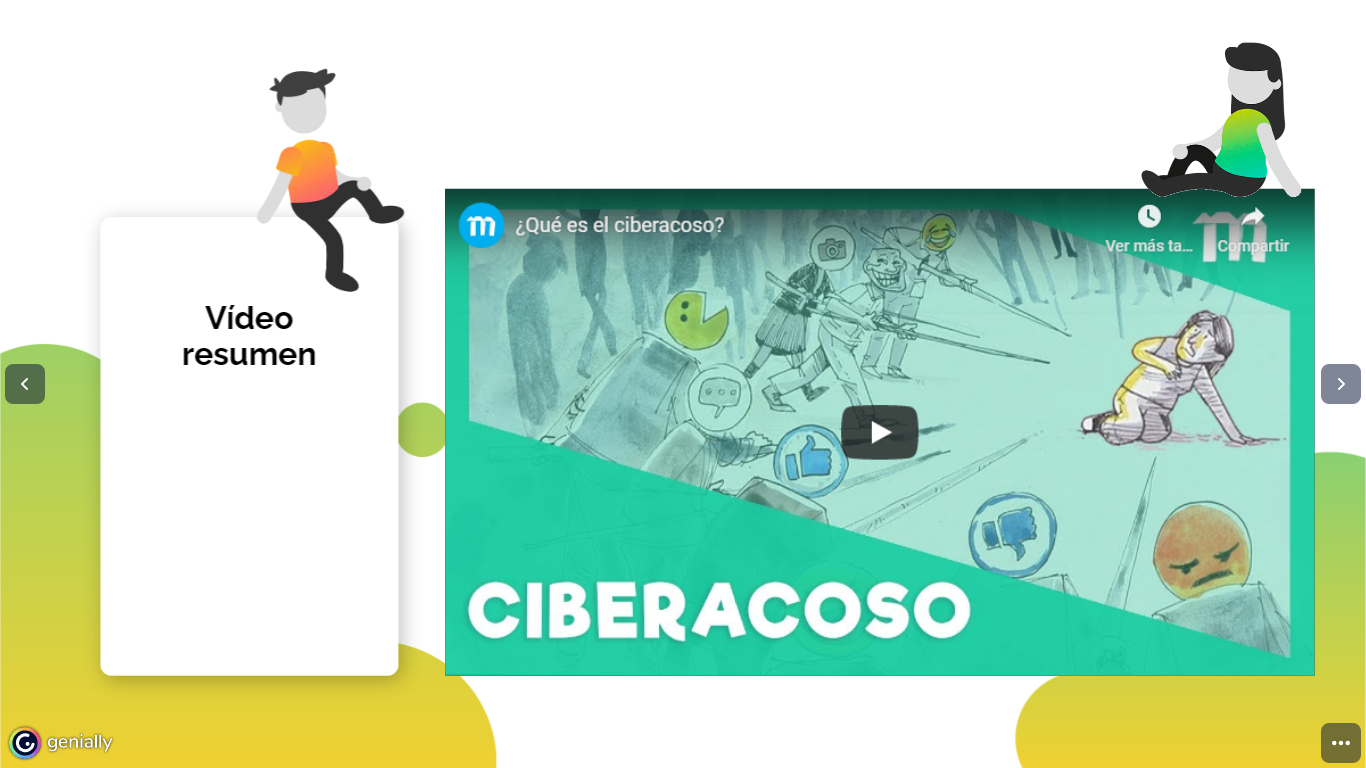 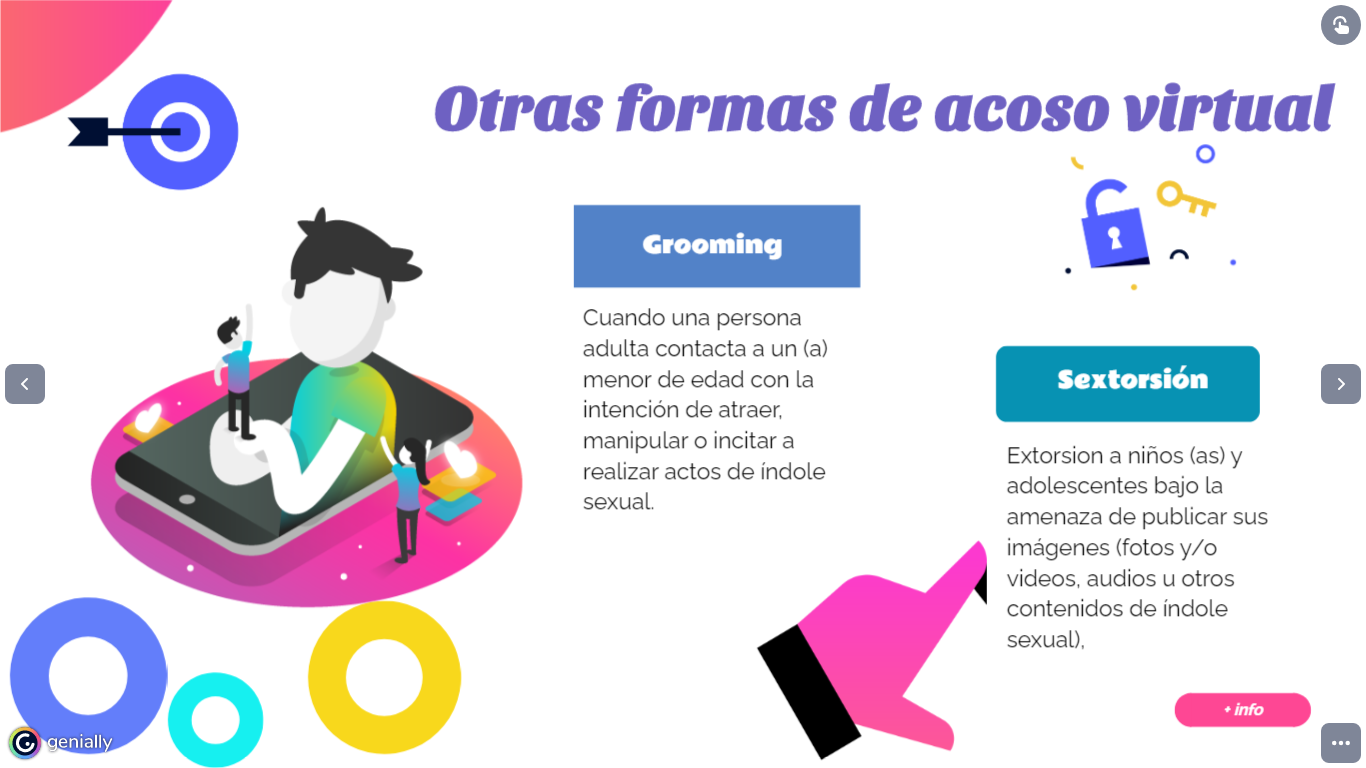 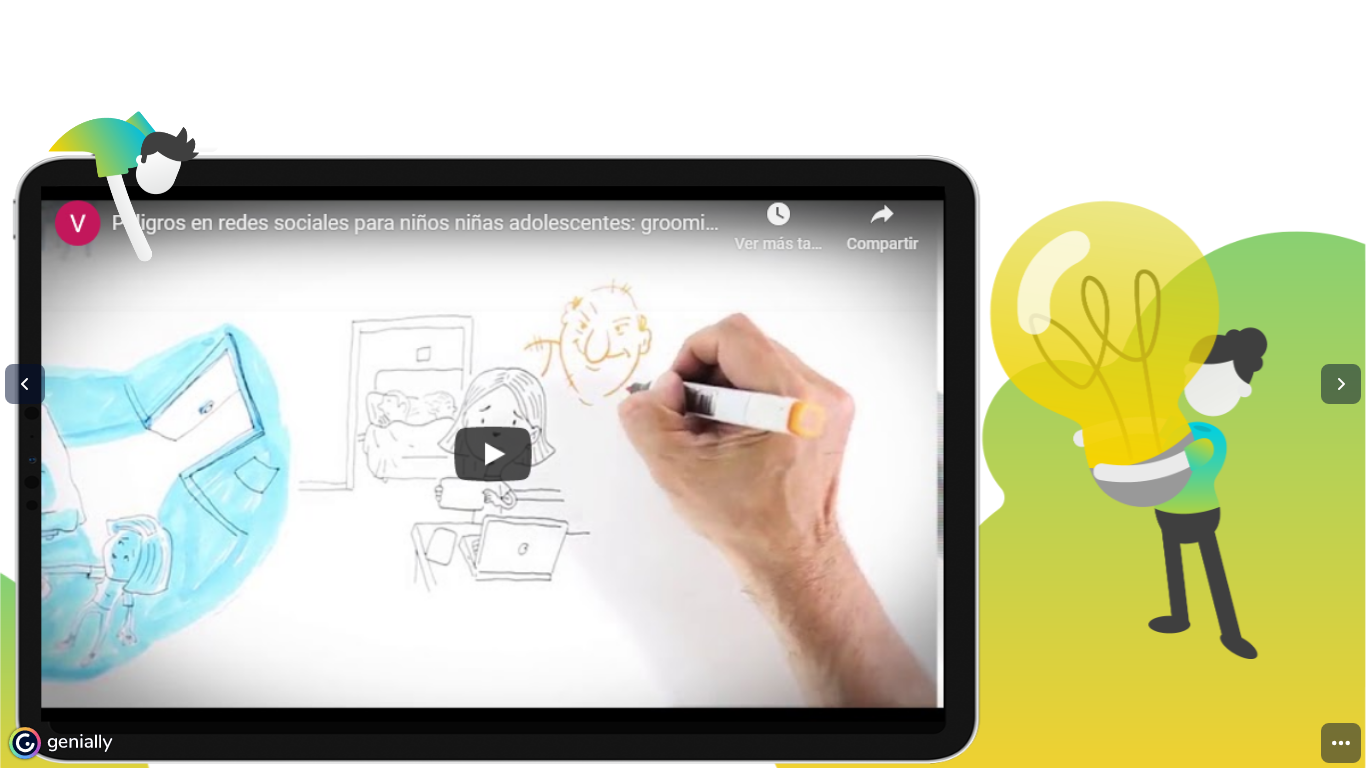 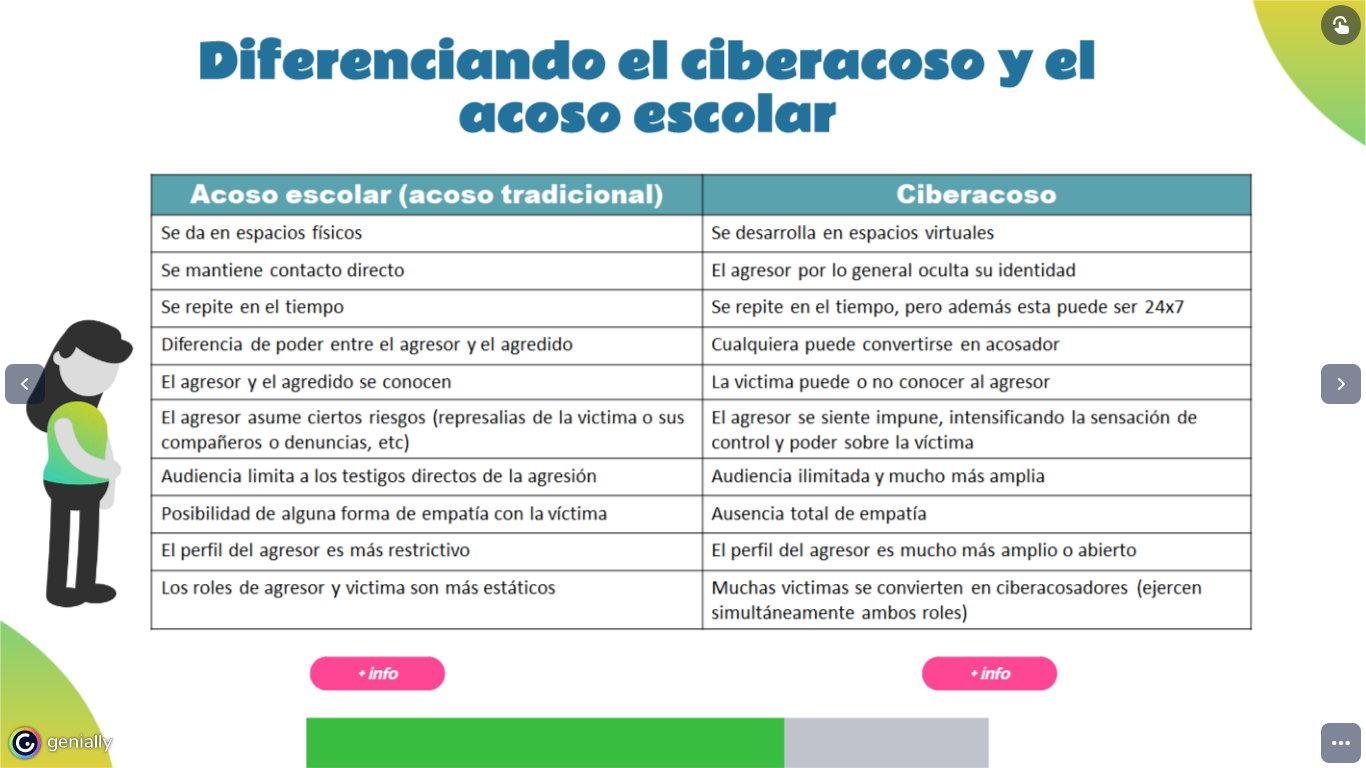 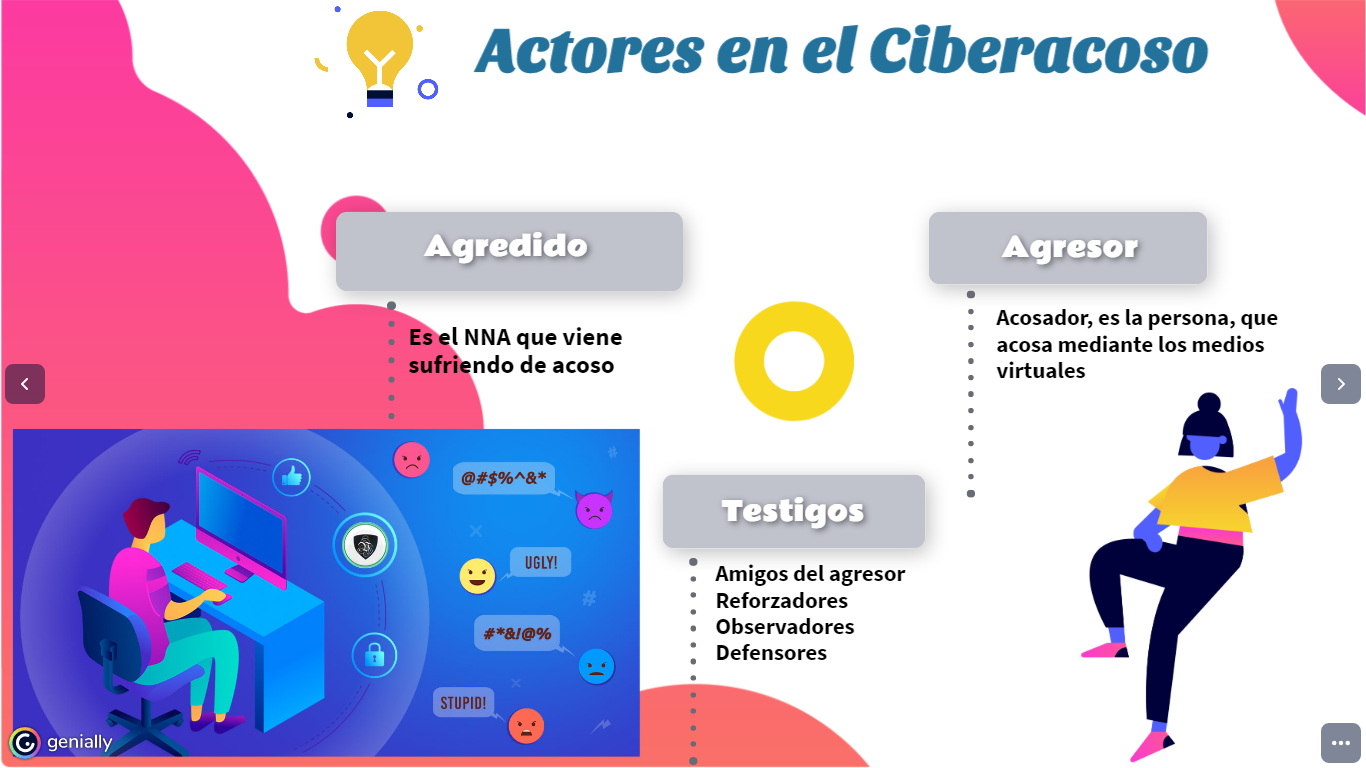 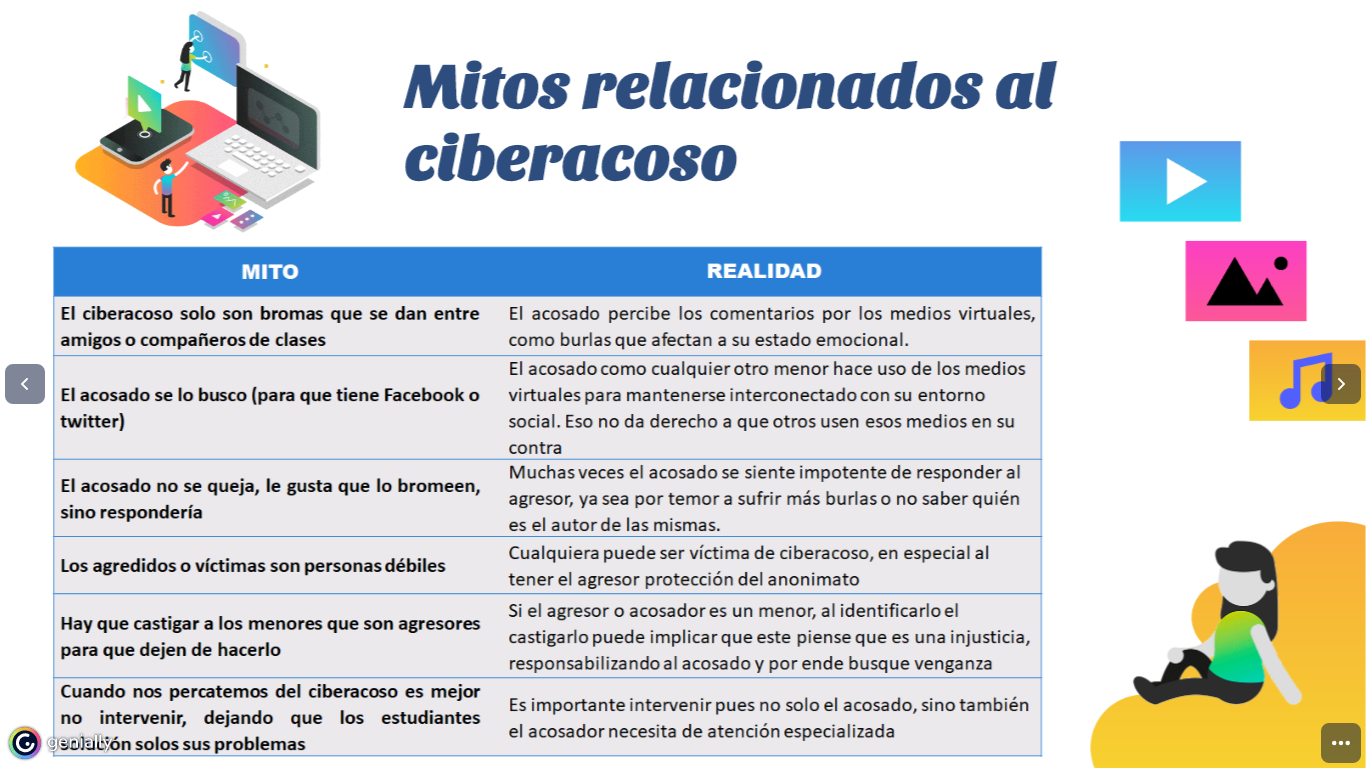 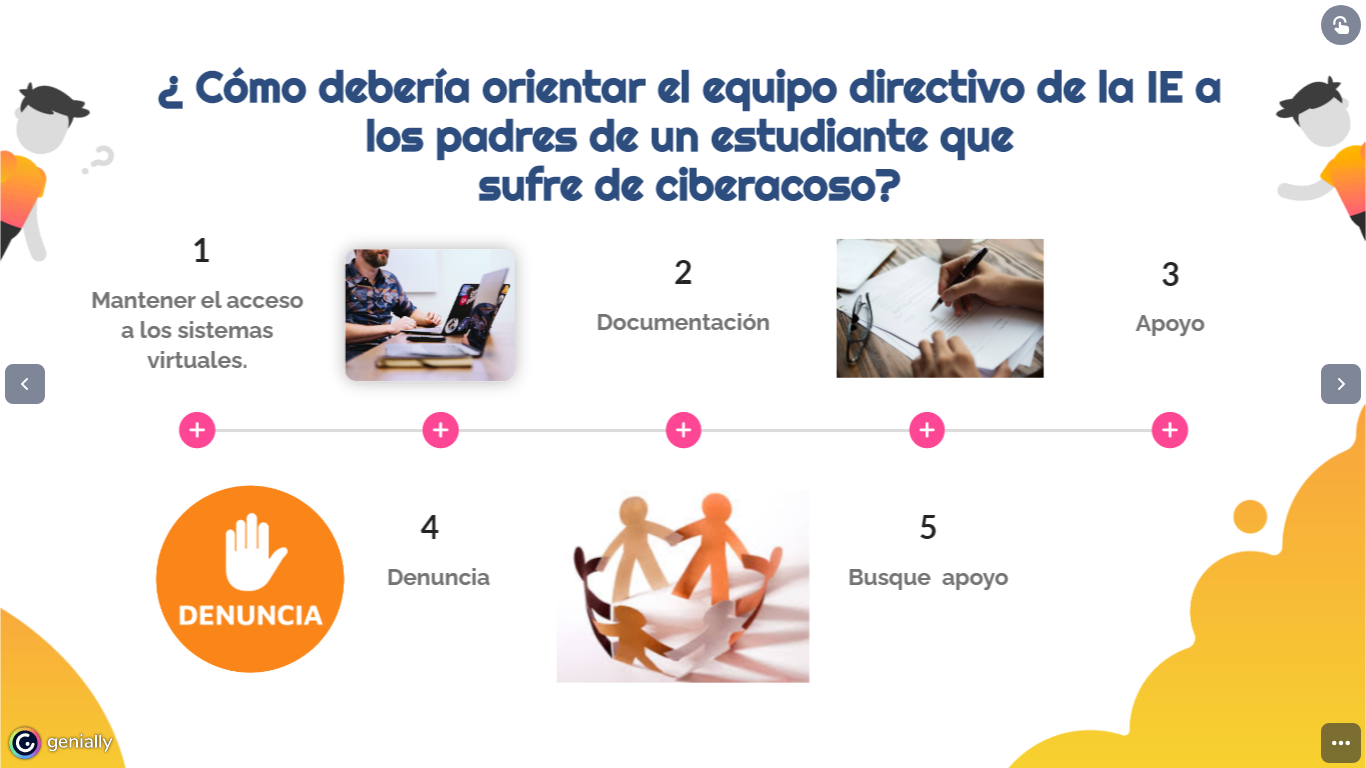 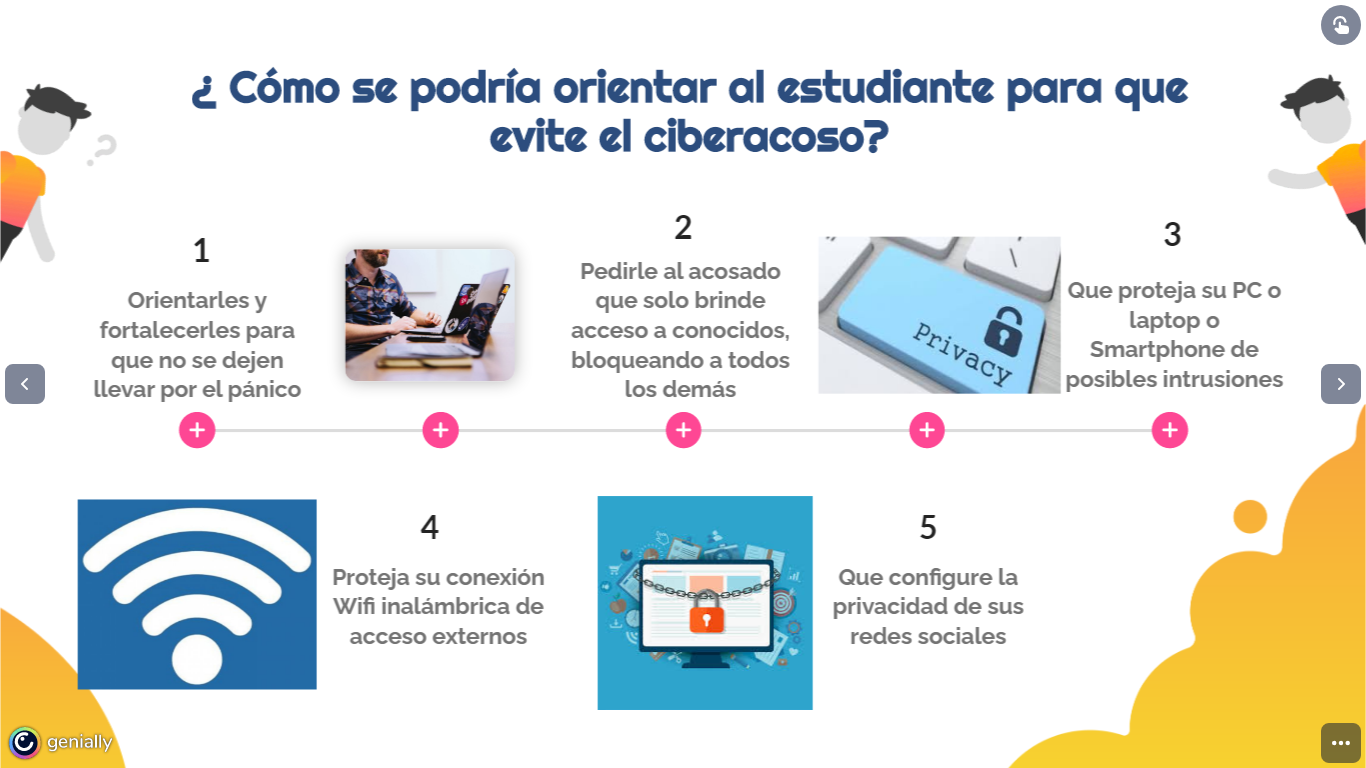 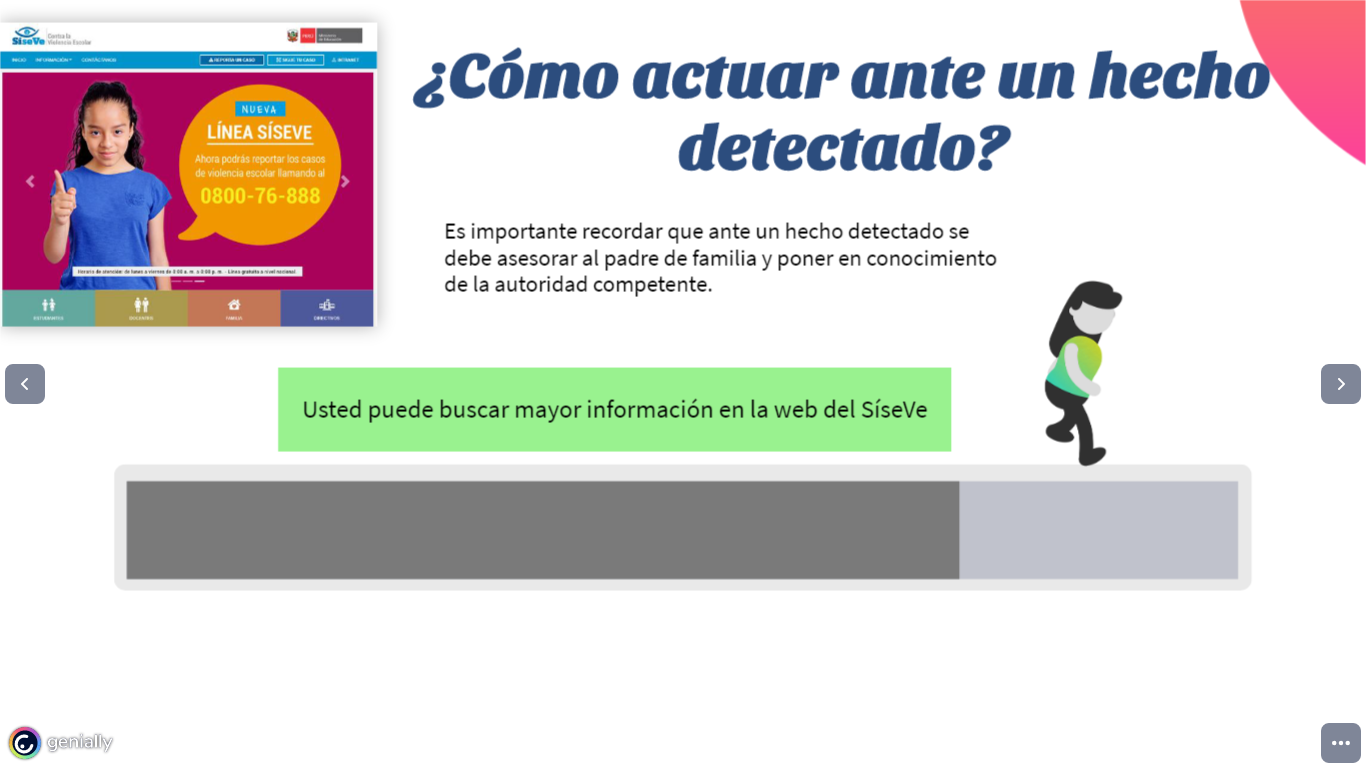 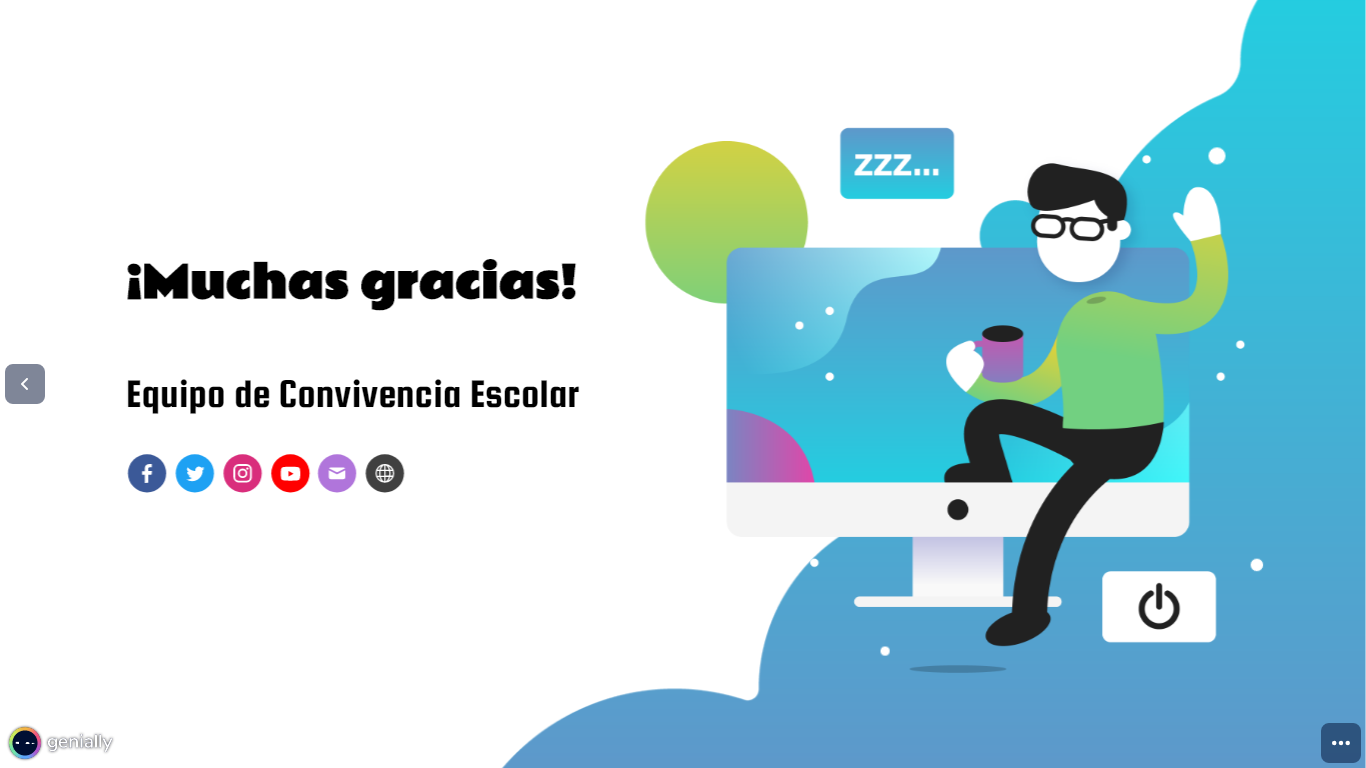